23 luglio 2021
Epidemia COVID-19

Monitoraggio del rischio
Silvio Brusaferro
Istituto Superiore di Sanità
Situazione epidemiologica in Europa
Casi notificati al Centro Europeo per la Prevenzione ed il Controllo delle Malattie (ECDC)
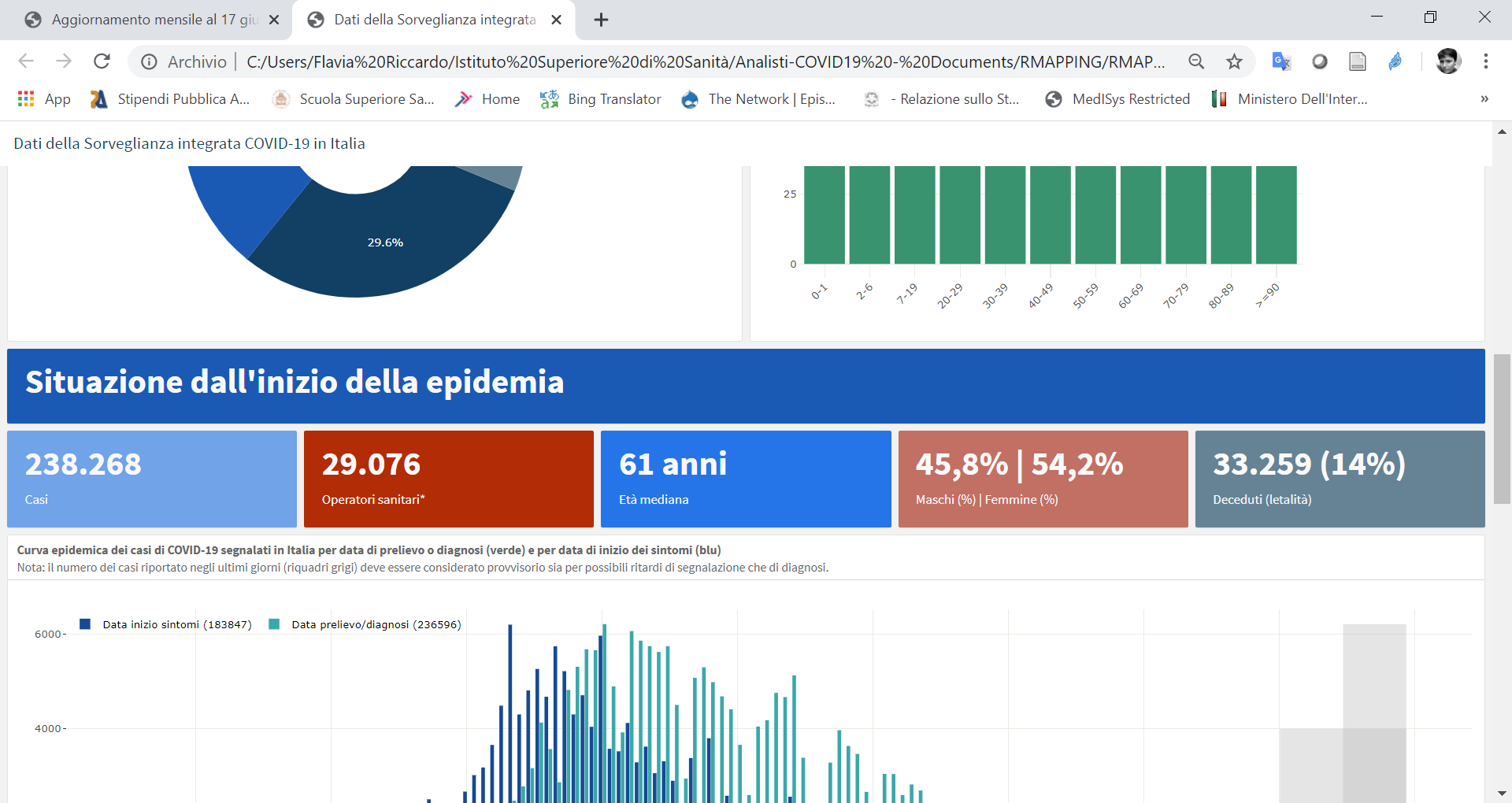 La situazione italiana riflette l’epidemiologia di altri paesi UE/SEE (22 luglio)
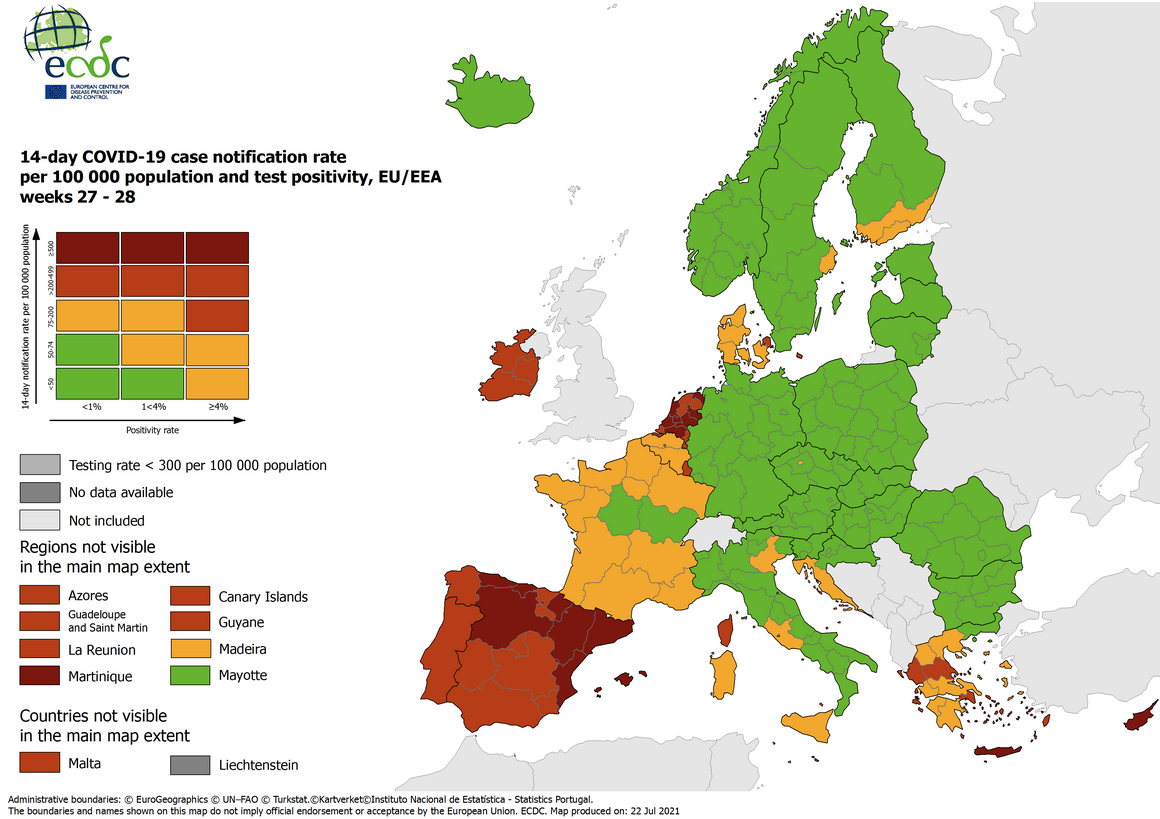 https://www.ecdc.europa.eu/en/covid-19/situation-updates/weekly-maps-coordinated-restriction-free-movement
Andamento incidenza (14 gg) in quasi tutti i paesi europei (ECDC) fino al 18 luglio
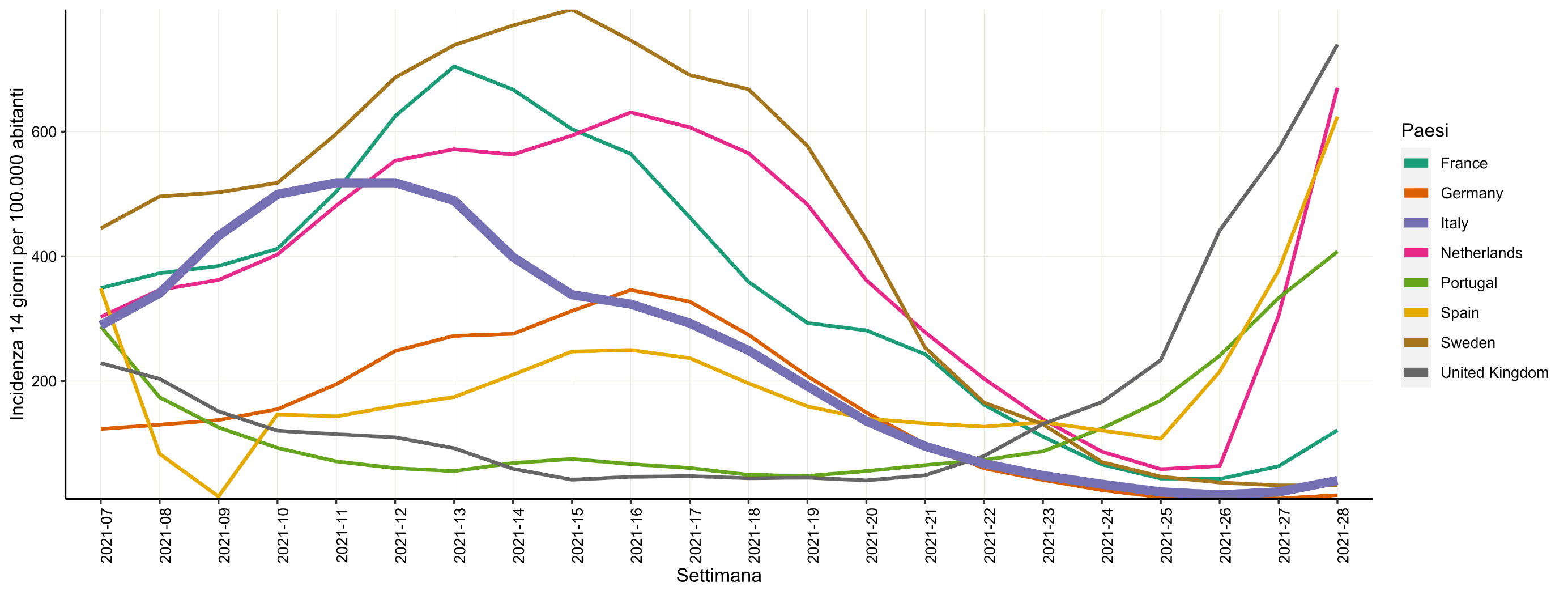 Data di ultimo aggiornamento: 21 luglio 2021
Situazione epidemiologica in Italia
Casi notificati al sistema di Sorveglianza integrata COVID-19 in Italia
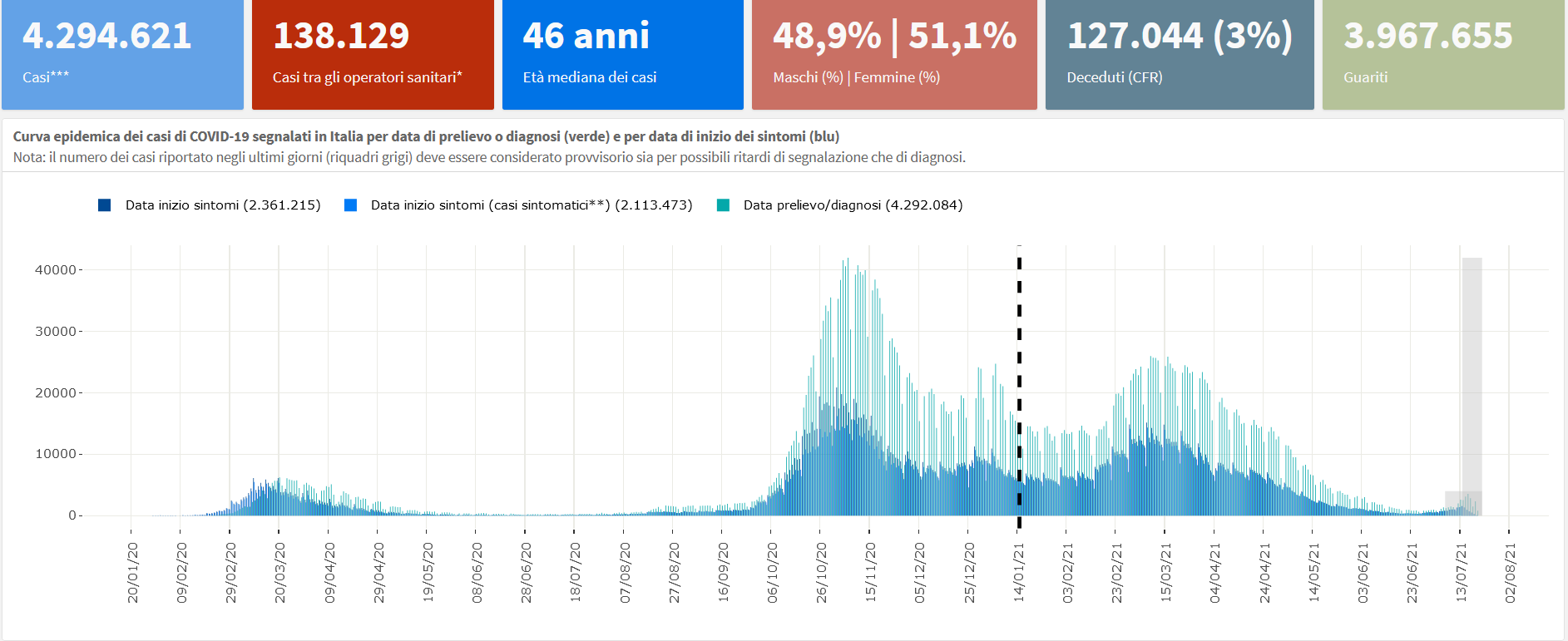 Data di ultimo aggiornamento: 21 luglio 2021
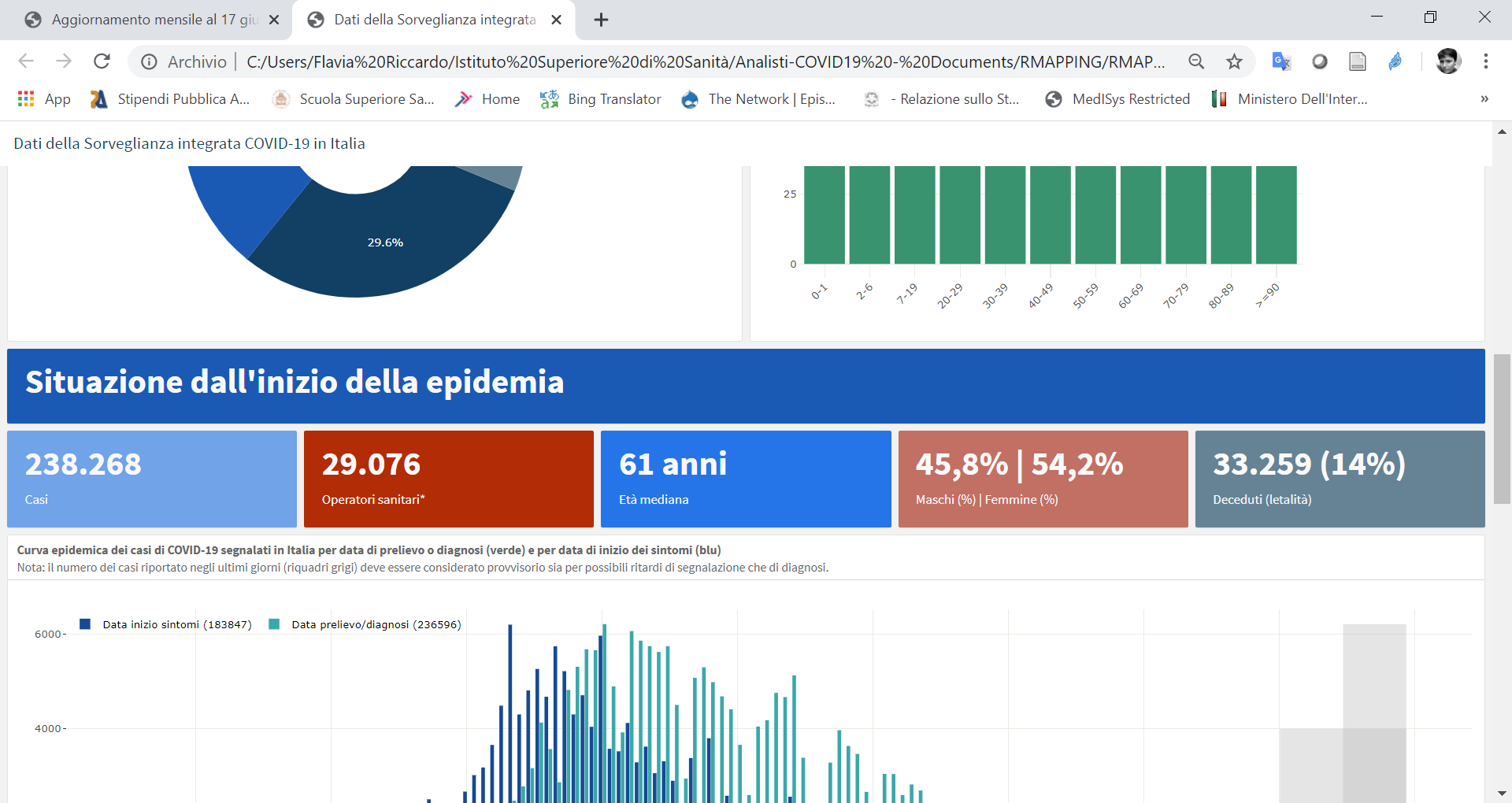 Casi in aumento 19 Regioni/PPAA e nuovi casi presenti su parte del territorio nazionale negli ultimi 14 giorni
2.958 comuni con almeno un caso nelle ultime due settimane 

2.267 comuni nelle due settimane precedenti
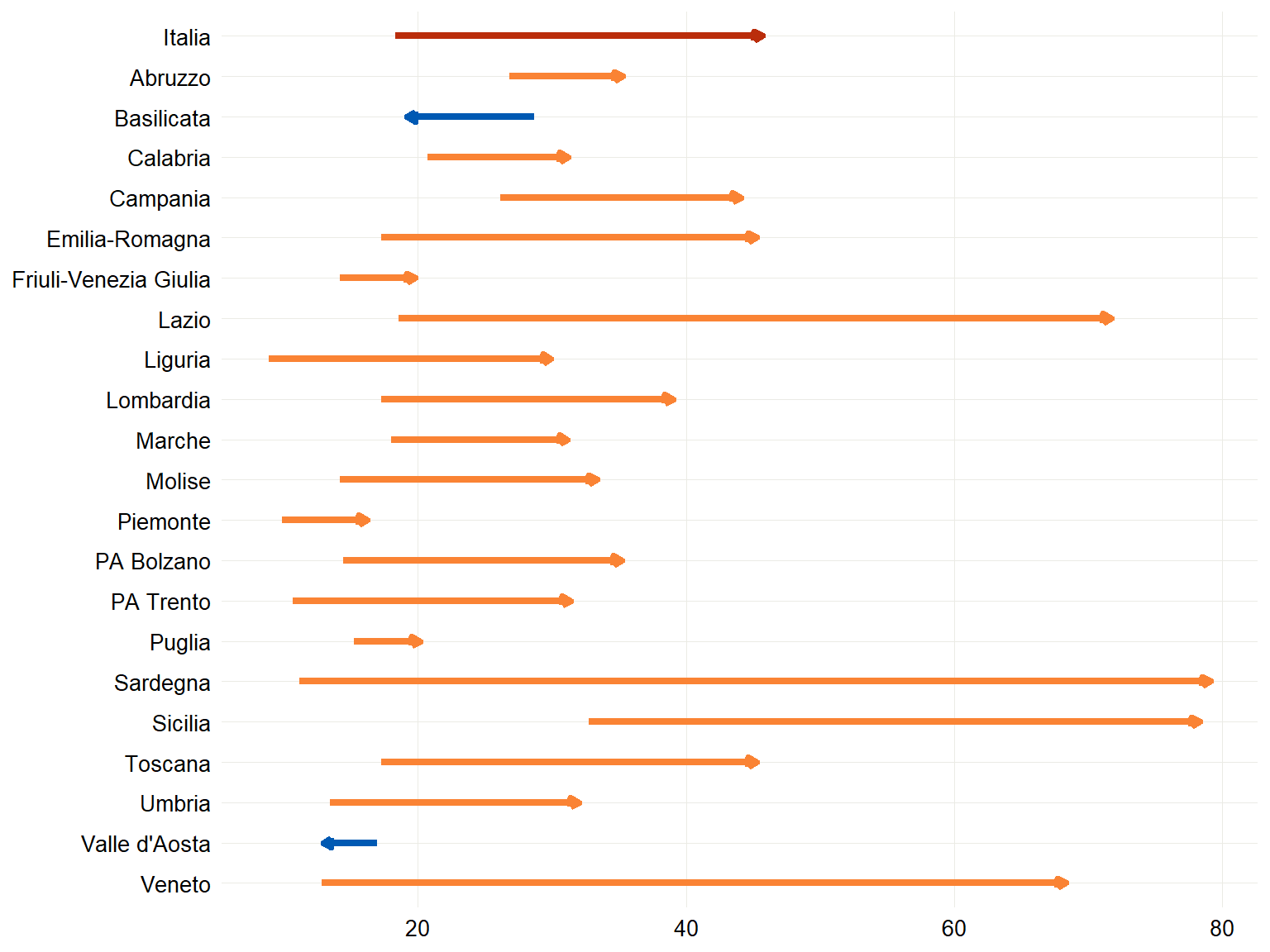 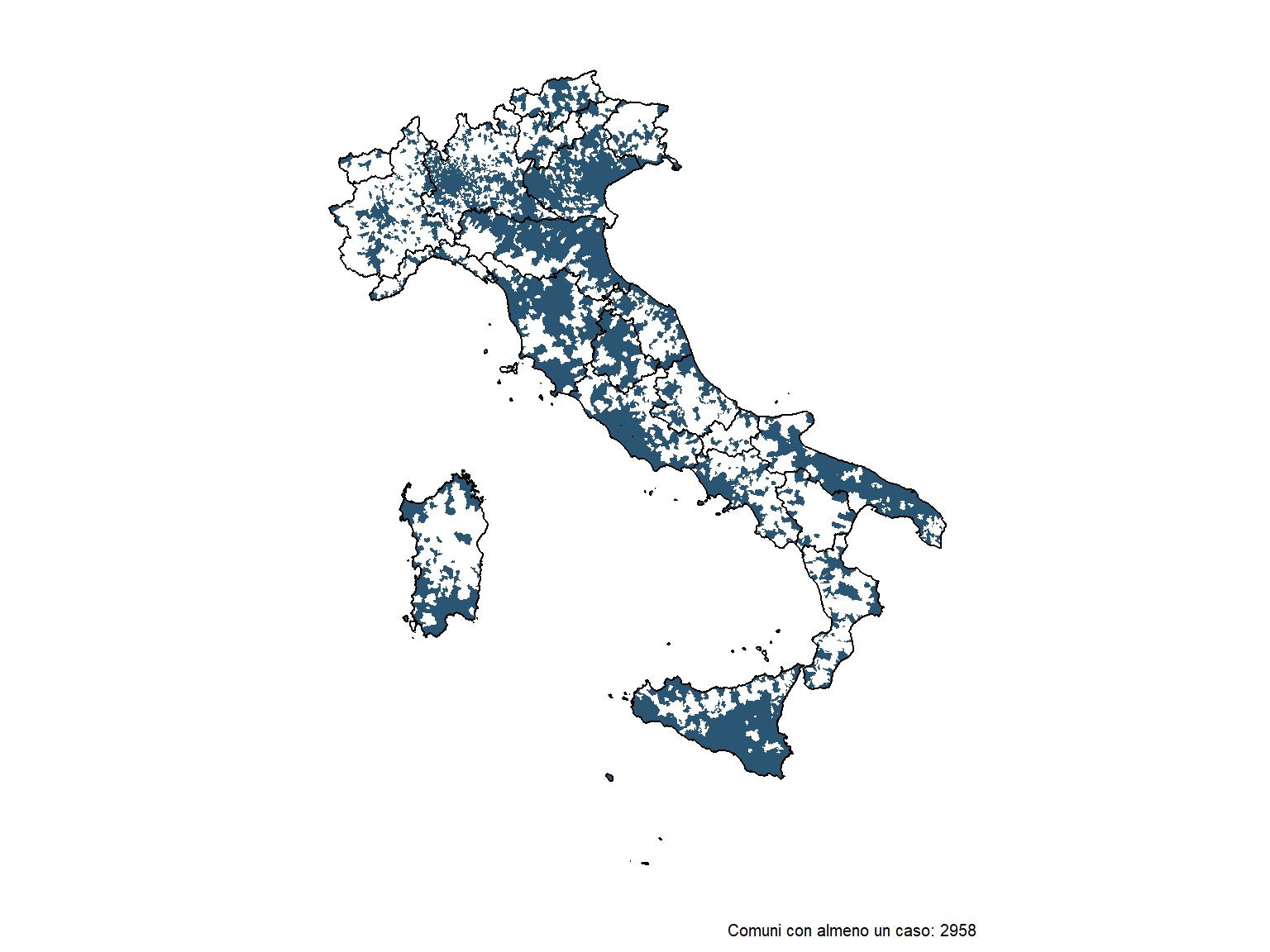 CONFRONTO TRA IL NUMERO CASI DI COVID-19 (PER 100.000 AB) DIAGNOSTICATI IN ITALIA 
PER REGIONE NEL PERIODO   5/7-18/7/2021 E 21/6-4/7/2021
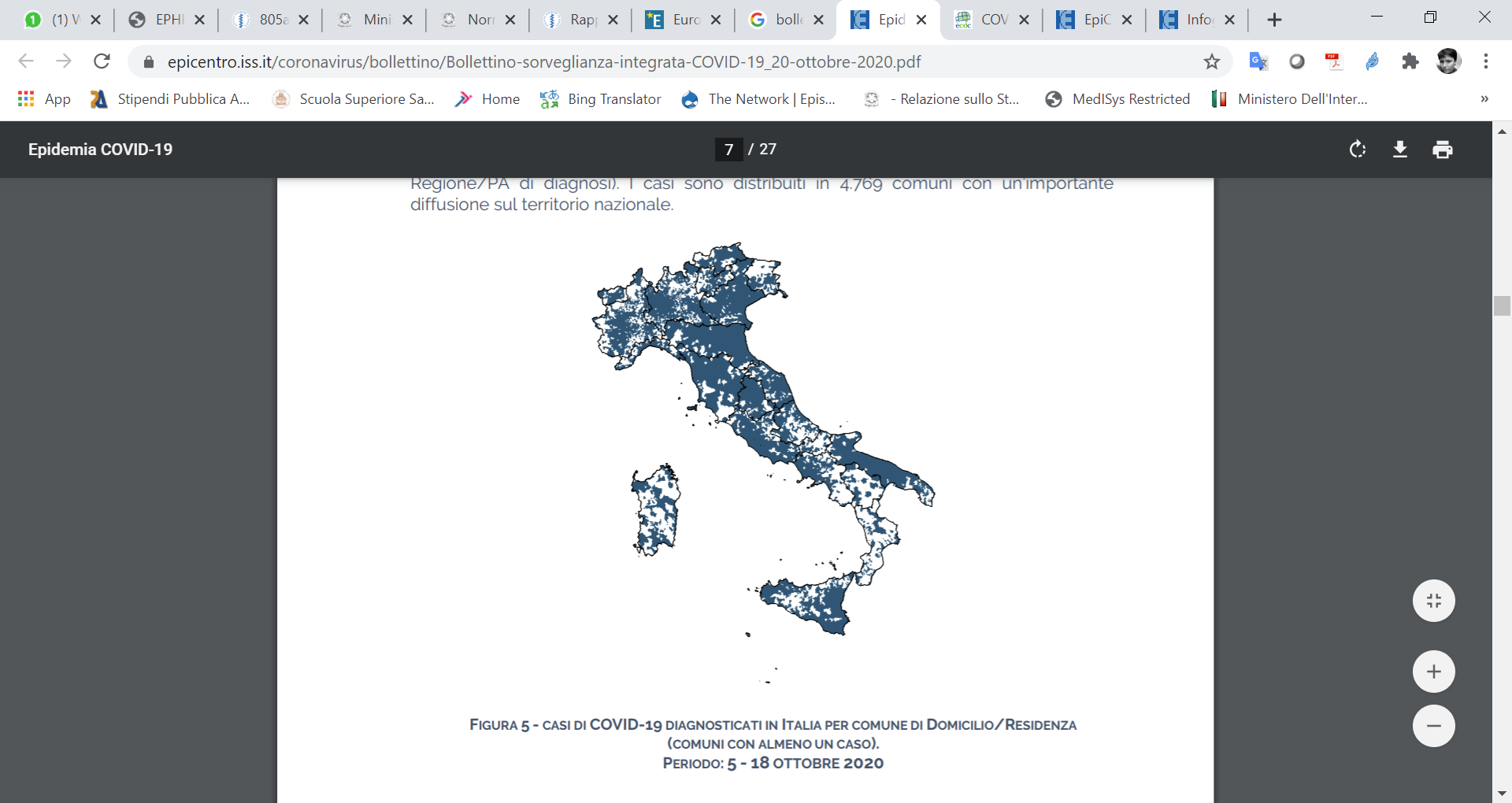 Data di ultimo aggiornamento: 21 luglio 2021
Casi in aumento in 20 Regioni/PPAA e in tutte le fasce di età, 
ma principalmente nel gruppo 10-29 anni negli ultimi 7 giorni
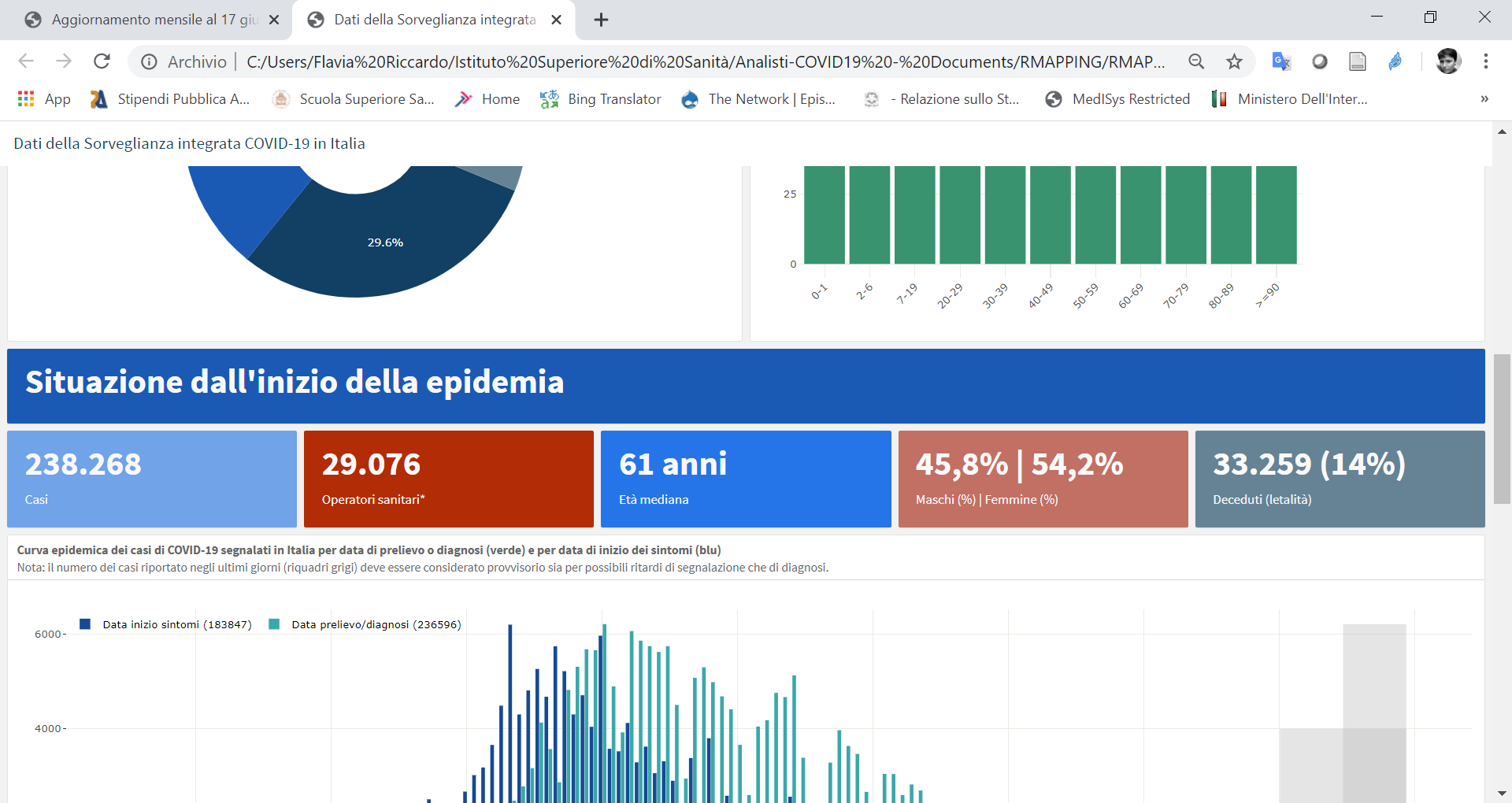 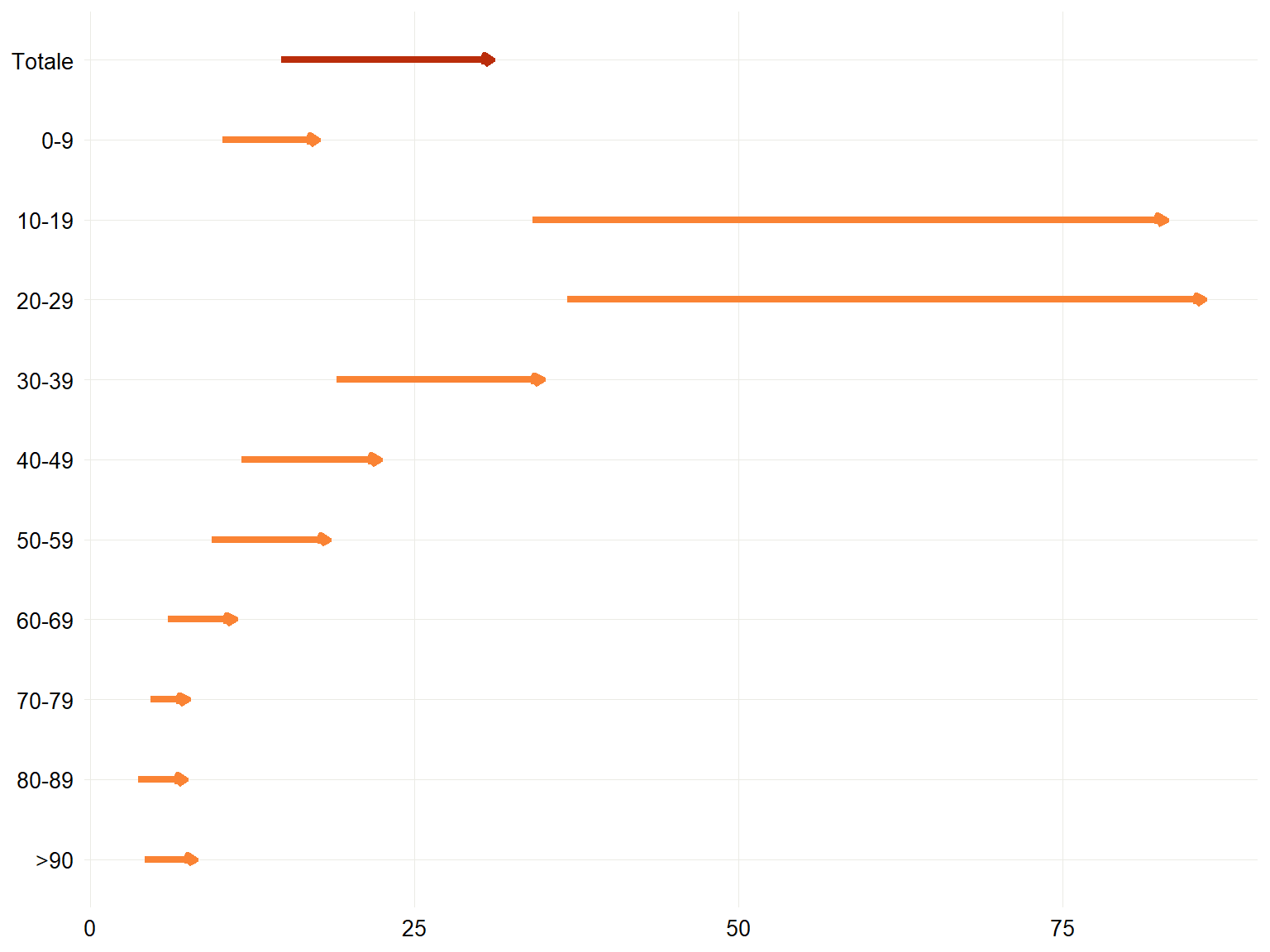 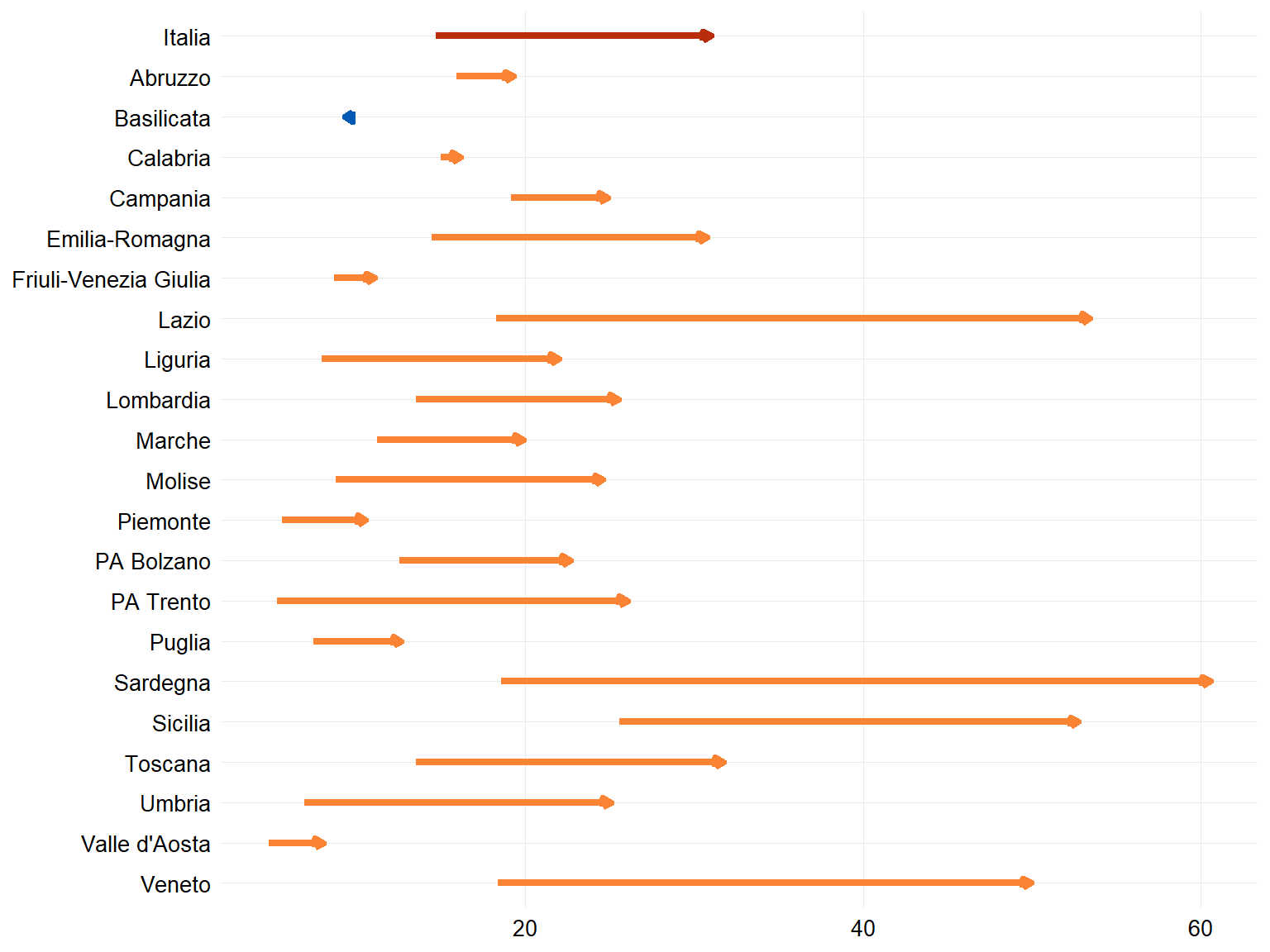 CONFRONTO TRA IL NUMERO CASI DI COVID-19 (PER 100.000 AB) DIAGNOSTICATI IN ITALIA PER REGIONE NEL PERIODO   12/7-18/7/2021 E 5/7-11/7/2021
Data di ultimo aggiornamento: 21 luglio 2021
Indicatori decisionali come da Decreto Legge del 18 maggio 2021 n.65 articolo 13 - Aggiornamento del 22/07/2021
Fonte dati: Ministero della Salute / Protezione Civile
N. assoluto e incidenza casi diagnosticati per Regione/PA, 16/7 – 22/7/2021
tamponi e % positività
FONTE: MINISTERO DELLA SALUTE/PROTEZIONE CIVILE
STIMA NAZIONALE DELL’RT PUNTALE (6/7), RT OSPEDALIZZAZIONI (13/7) E RT «AUGMENTED» (13/7) CALCOLATI CON DATI AL 21/07/2021
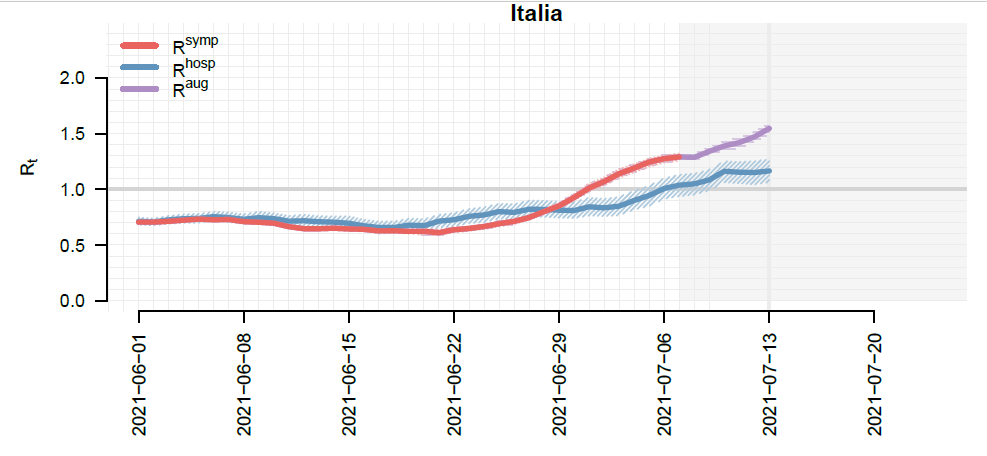 1.55 (95%CI: 1.49-1.59) (al 13 luglio 2021)
1.29 (95%CI: 1.25-1.32) (al 7 luglio 2021)
Ospedalizzazioni: 1.16 (95%CI: 1.06-1.27)
Data di ultimo aggiornamento: 21 luglio 2021
STIMA DELL’RT MEDIO 14gg PER REGIONE/PA BASATO SU INIZIO SINTOMI FINO AL 30 GIUGNO 2021, CALCOLATO IL 21/07/2021
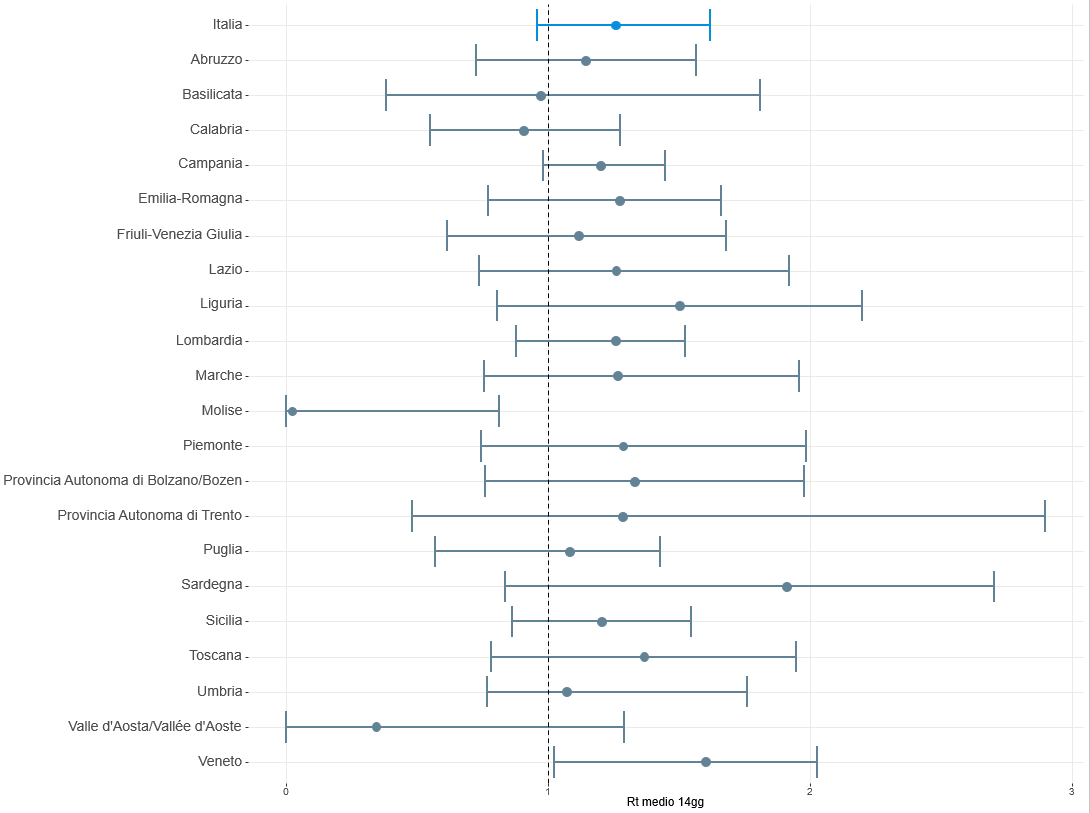 Data di ultimo aggiornamento: 21 luglio 2021
Età mediana alla primo ricovero
Età mediana alla diagnosi
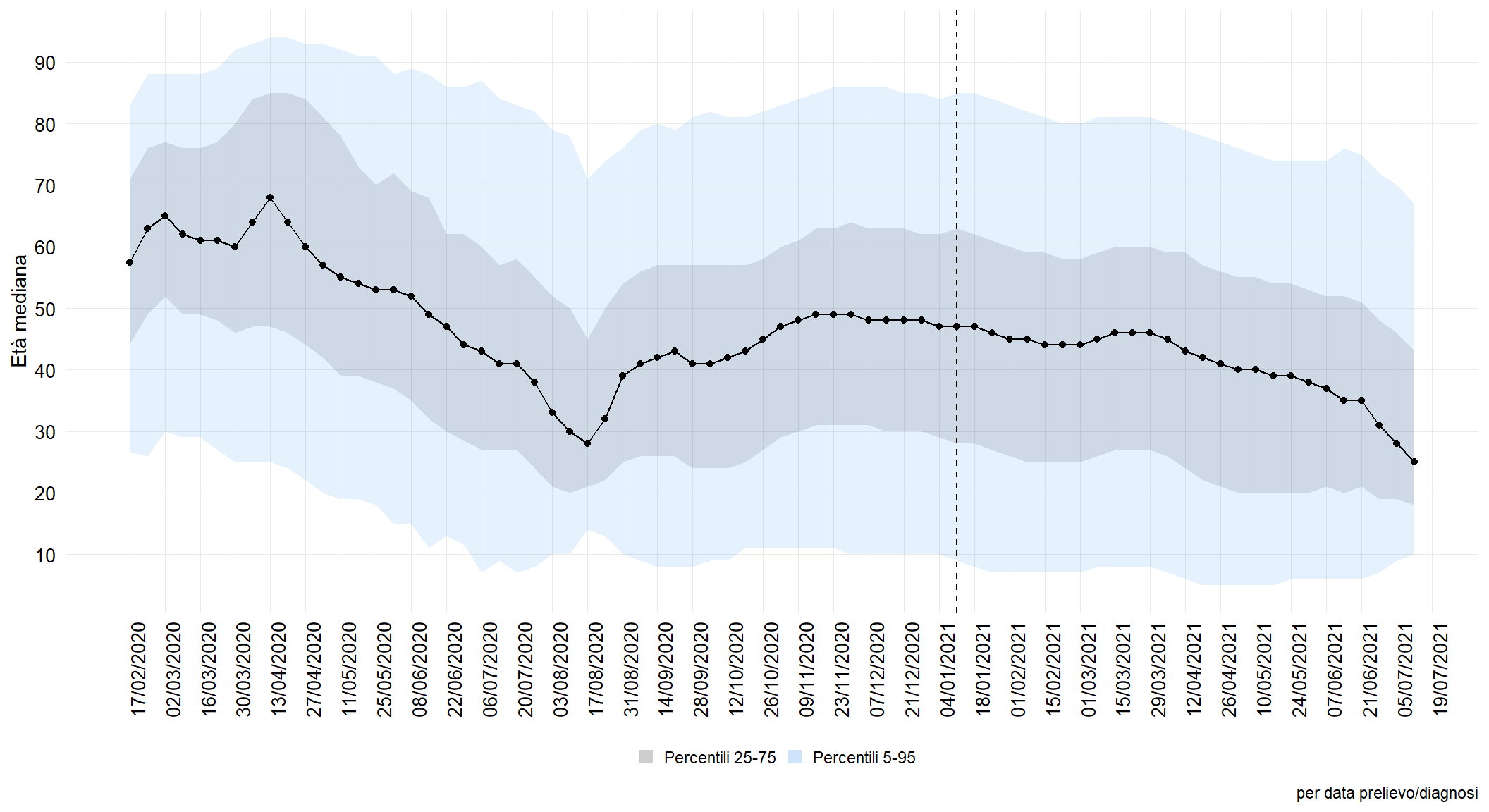 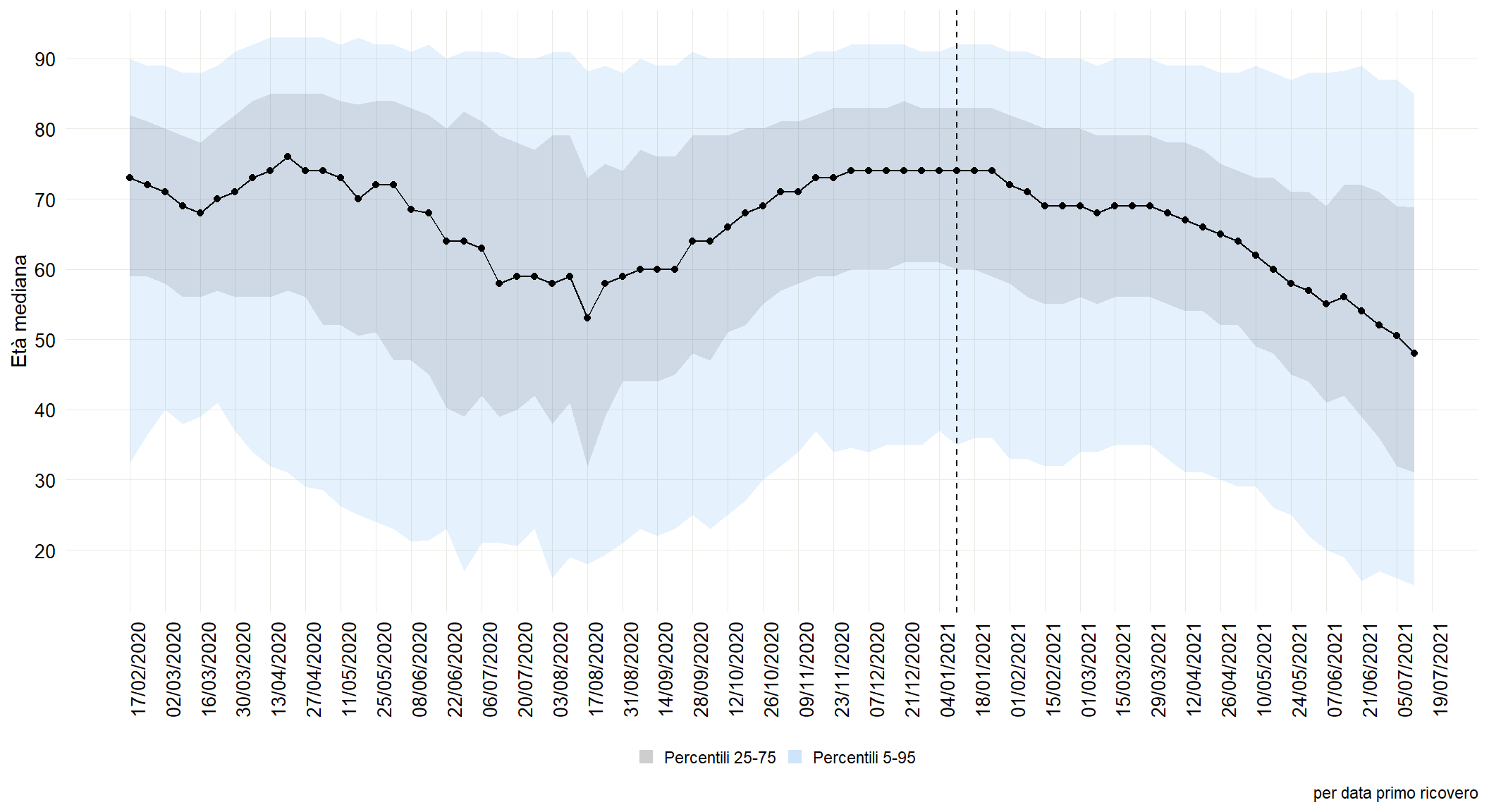 25 anni ultima settimana
48 anni ultima settimana
Età mediana all’ingresso in terapia intensiva
Età mediana al decesso
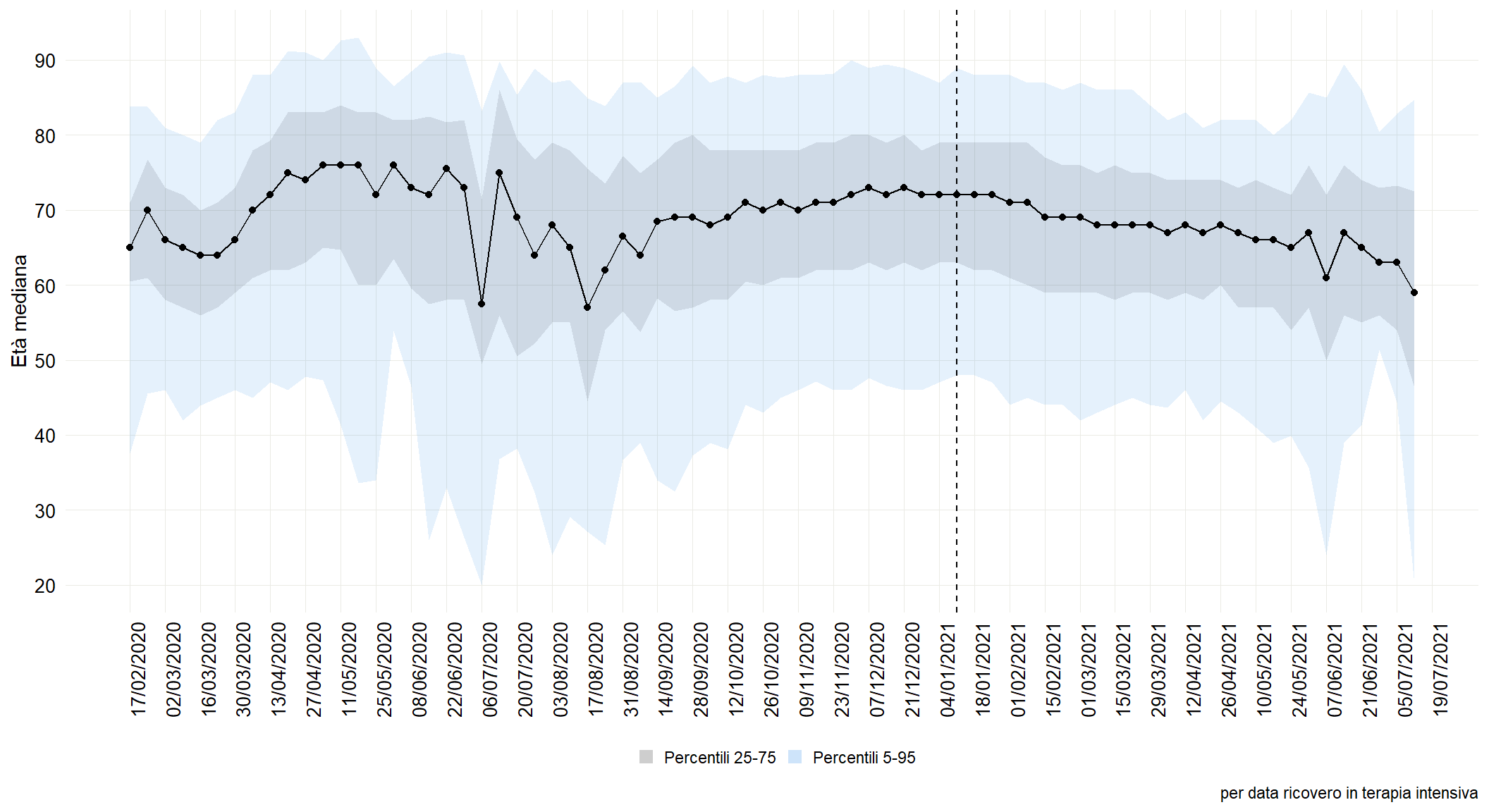 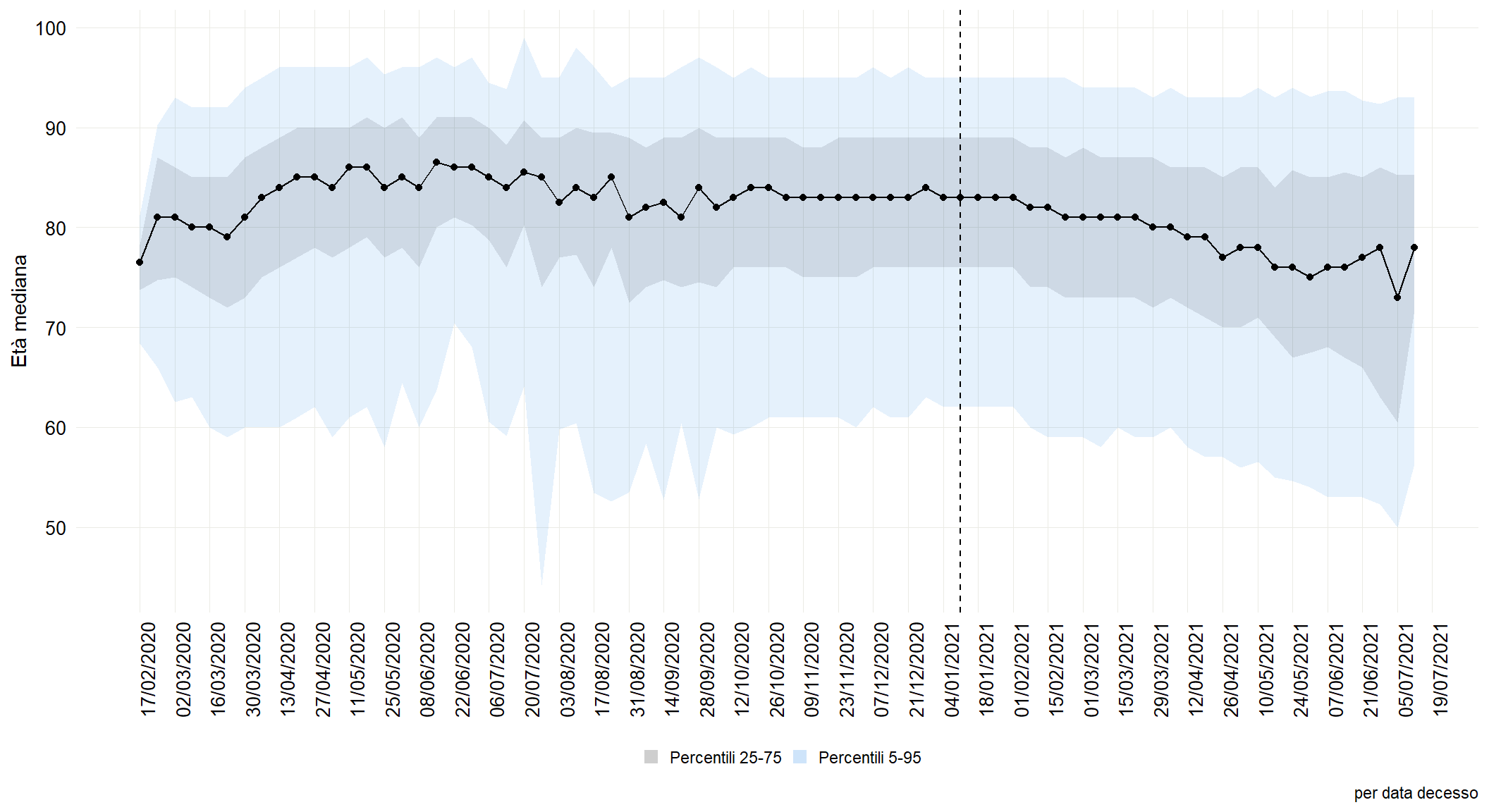 59 anni ultima settimana
78 anni ultima settimana
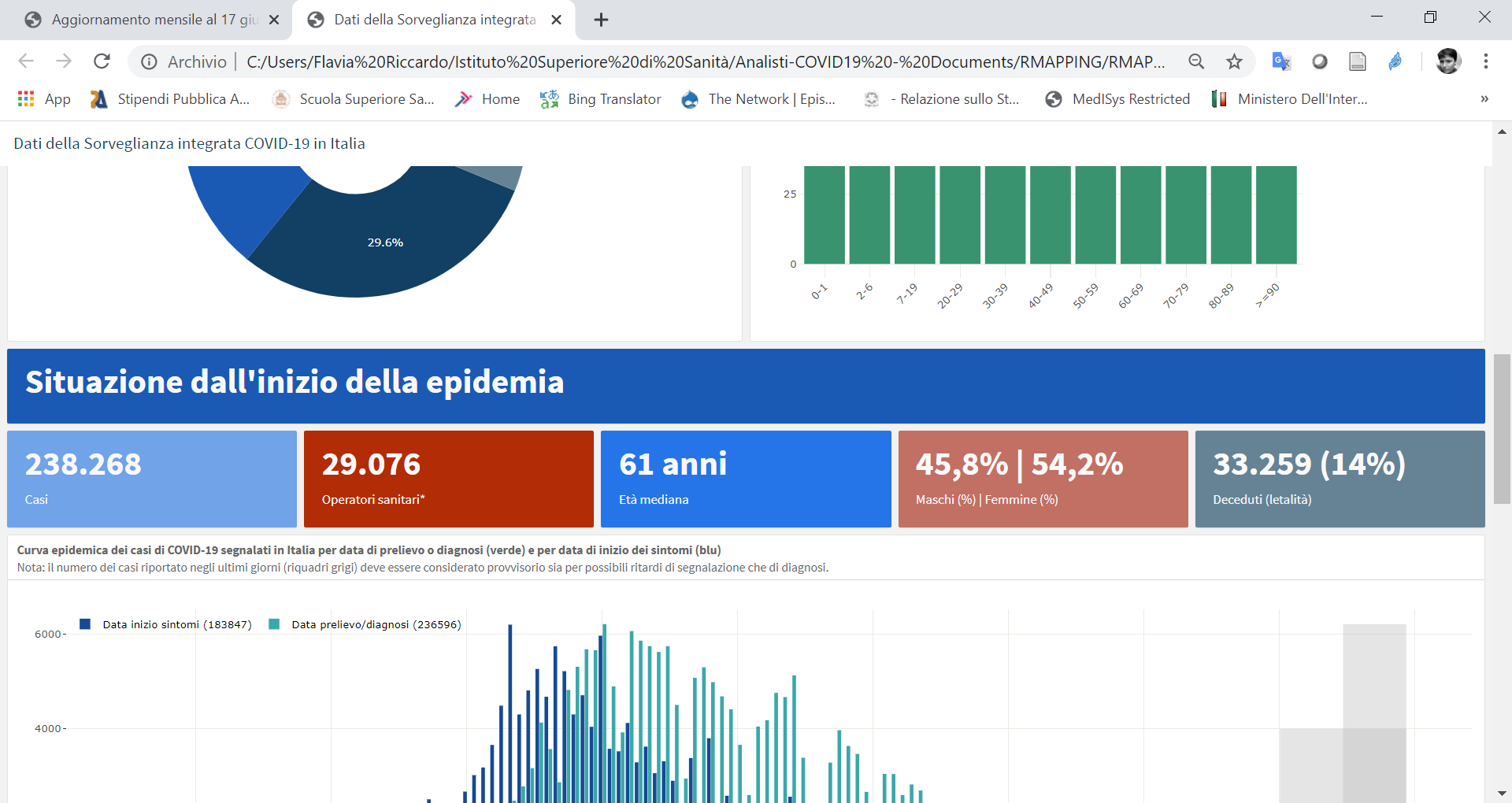 Casi importati da Paese Estero e da altra Regione/Pa in lieve aumento
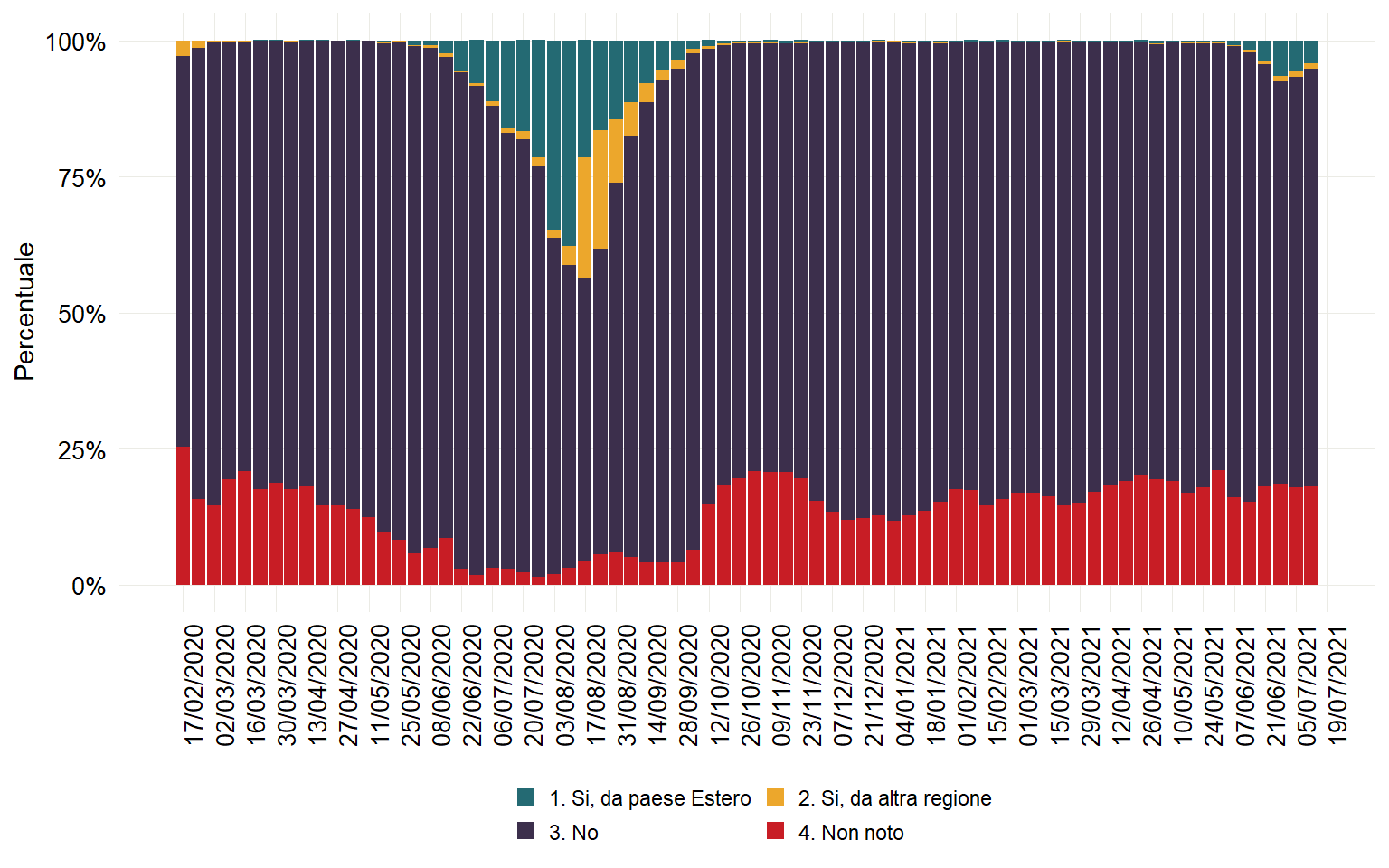 Data di ultimo aggiornamento: 21 luglio 2021
Occupazione dei posti letto in area medica e terapia intensiva
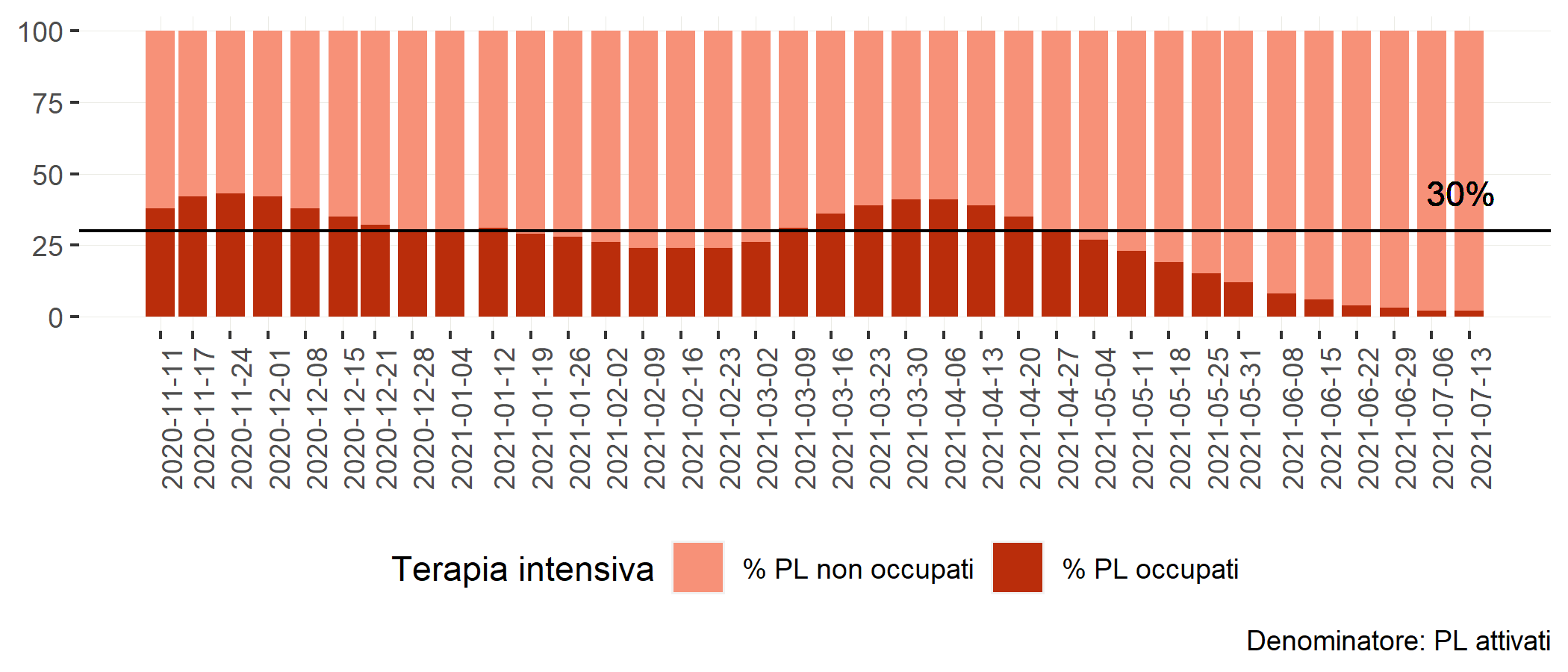 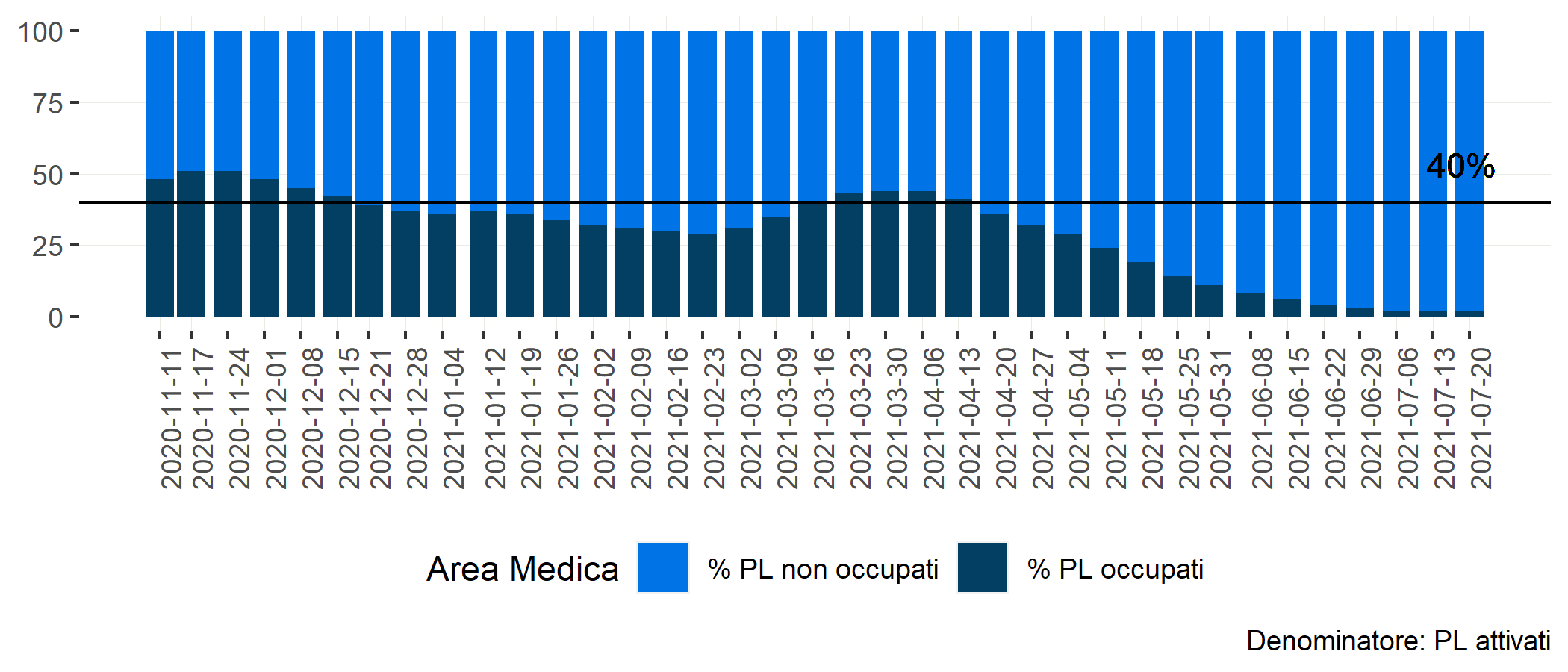 Il tasso di occupazione in terapia intensiva è stabile al 2%, con un lieve aumento nel numero di persone ricoverate che passa da 157 (13/07/2021) a 165 (20/07/2021). 

Il tasso di occupazione in aree mediche a livello nazionale rimane al 2%. Il numero di persone ricoverate in queste aree è in lieve aumento da 1.128 (13/07/2021) a 1.194 (20/07/2021).
Data di ultimo aggiornamento: 14 luglio 2021
Scenari di impatto sul sistema sanitario fino al 20 agosto
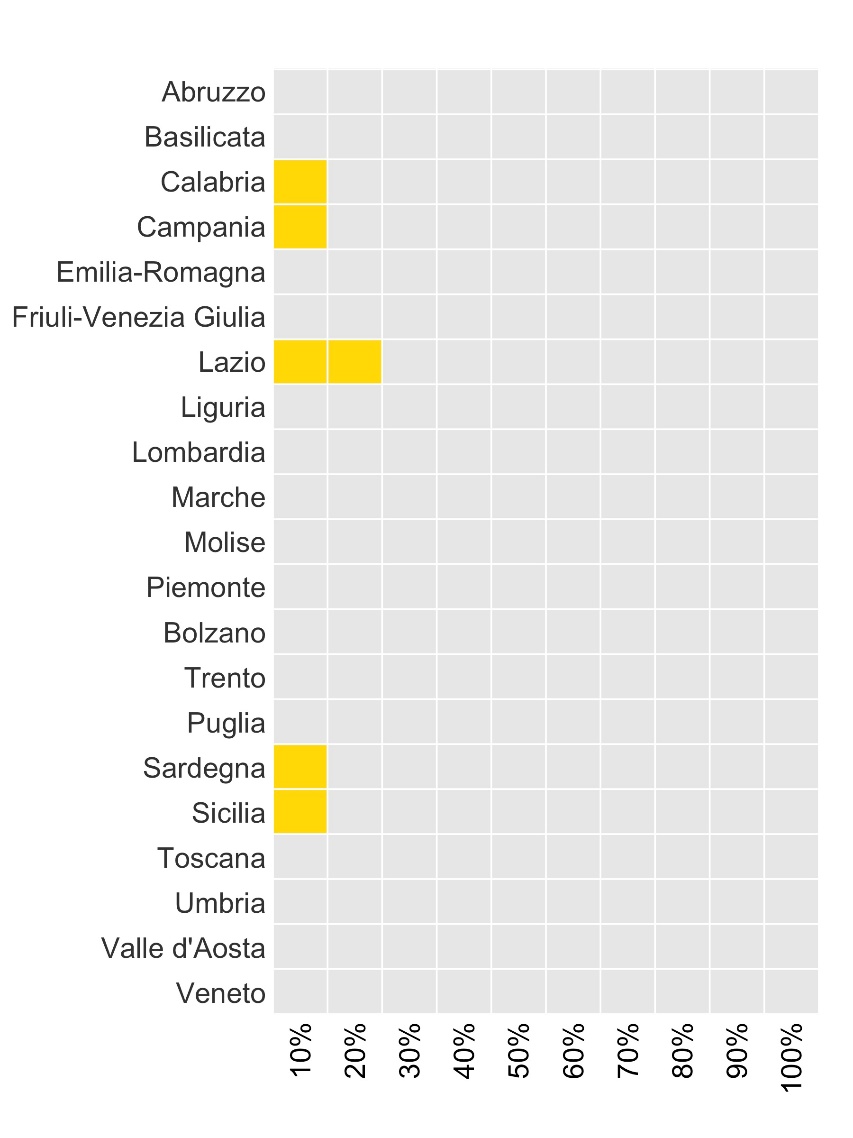 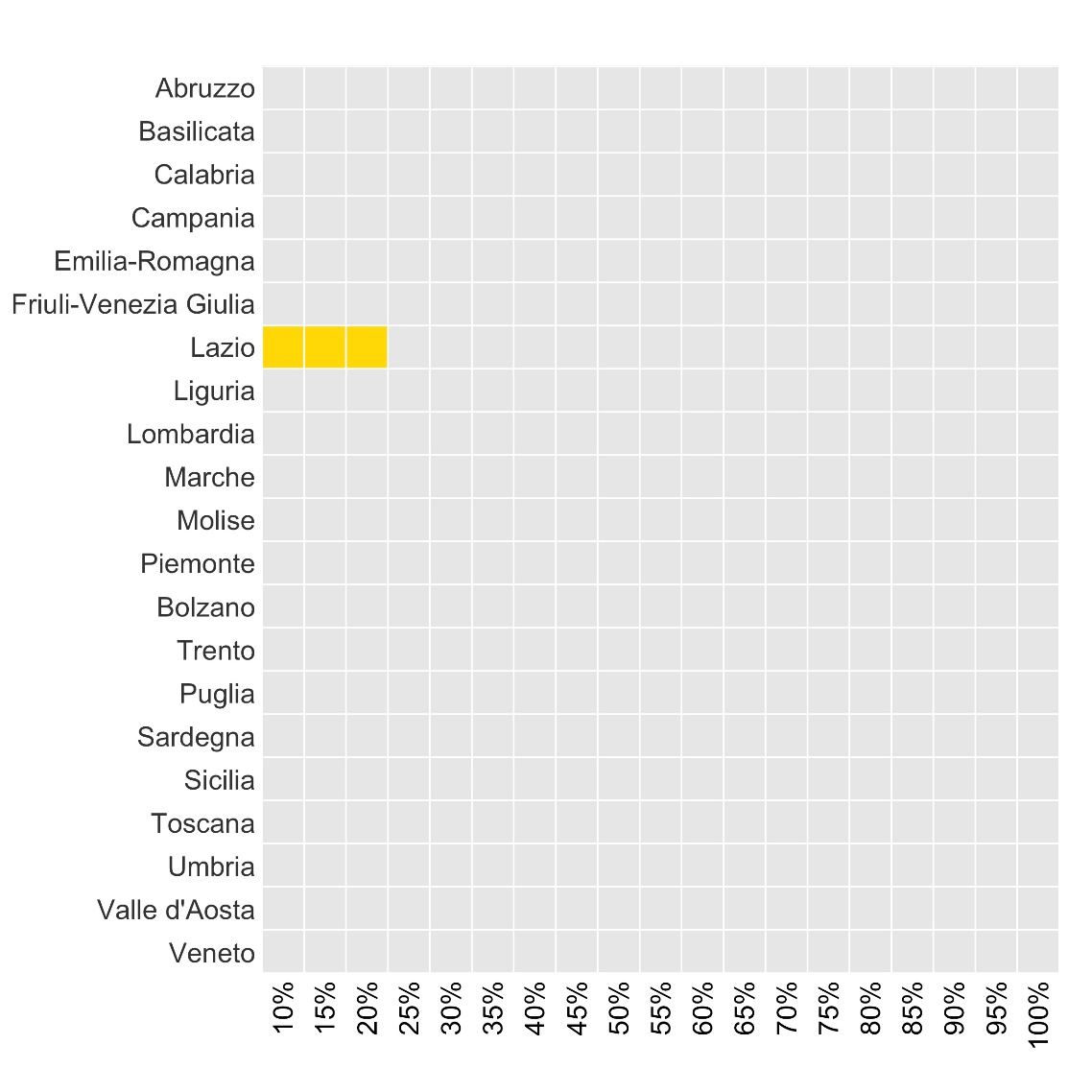 Proiezioni basate su Rt «ricovero» stimato per ciascuna regione/PA e su posti letto attivi ed attivabili comunicati dalle stesse. Per Regioni/PPAA con un basso numero di ricoveri settimanali, stime poco affidabili. Nelle Regioni/PPAA con un numero di ricoveri<50 nella settimana precedente si utilizza la stima del valore Rt “ricovero” a livello nazionale nel caso in cui il valore medio regionale superasse quello nazionale.
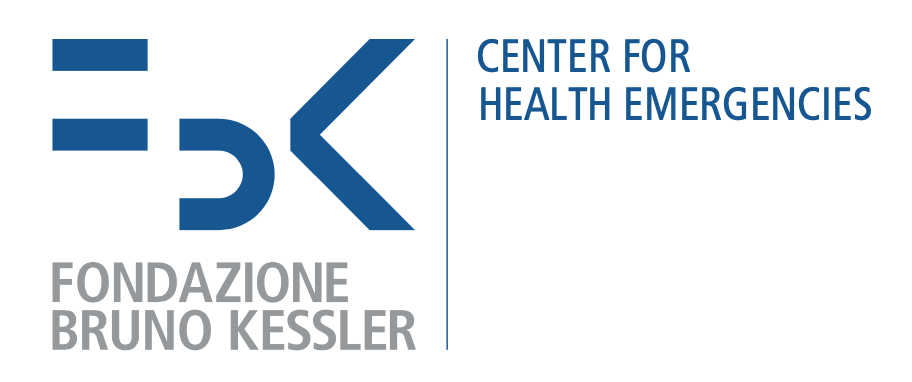 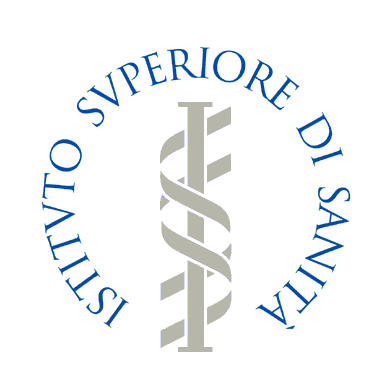 Prevalenza e distribuzione delle varianti di SARS-CoV-2 di interesse per la sanità pubblica in ItaliaRapporto n. 5 del 23 luglio 2021(dati aggiornati al 19 luglio 2021)
Aumenta la genotipizzazione/sequenziamento in Italia
Nel mese di giugno 2021 sono stati genotipizzati/sequenziati il 9,3% dei tamponi effettuati su tutti i nuovi casi di infezione confermata da virus SARS-CoV-2 riportati al sistema di sorveglianza integrata COVID-19
Si ringraziano tutte le Regioni/PPAA e tutti i laboratori che hanno partecipato a questa indagine
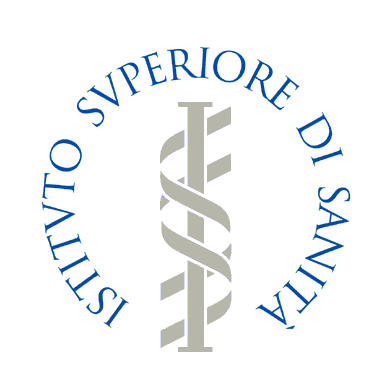 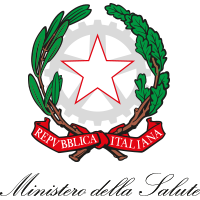 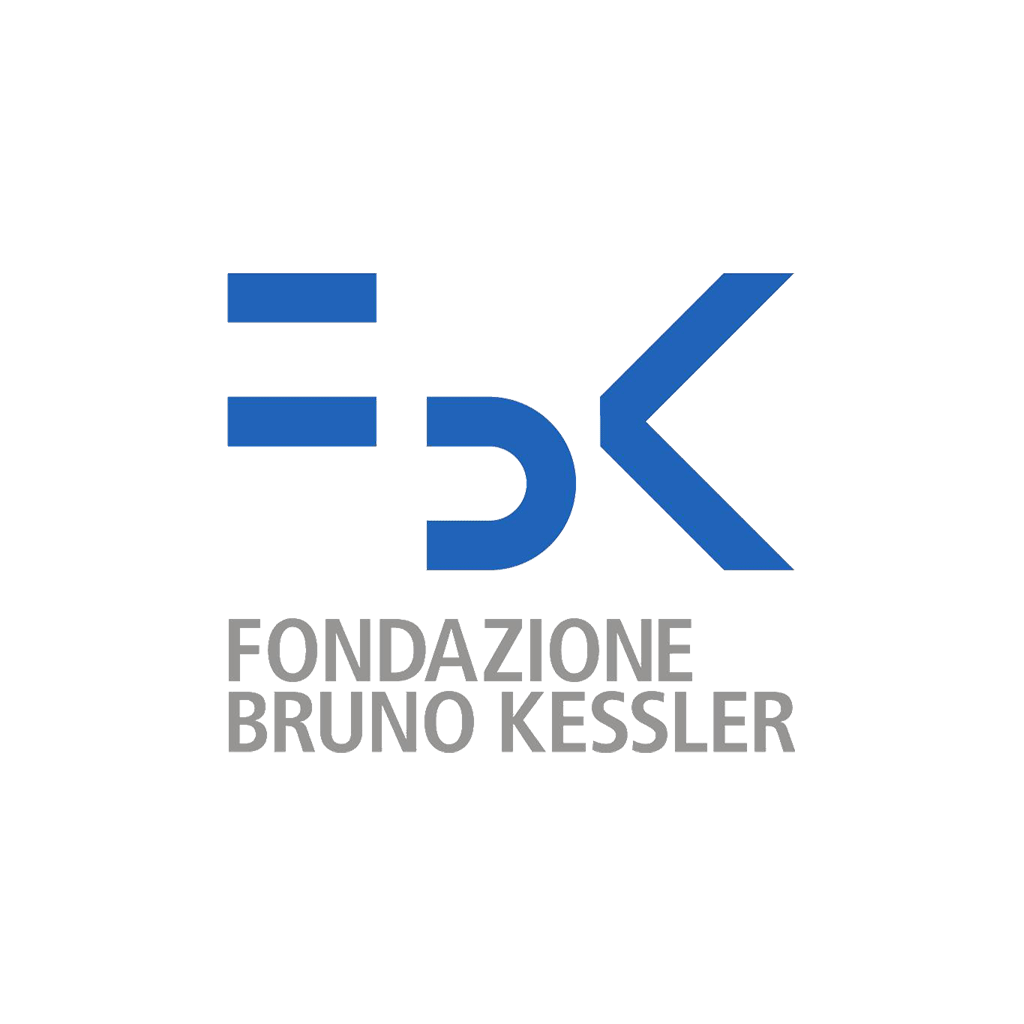 Distribuzione percentuale delle varianti monitorate nella Sorveglianza Integrata COVID-19 per settimana
Italia, 28 dicembre 2021 – 19 luglio 2021
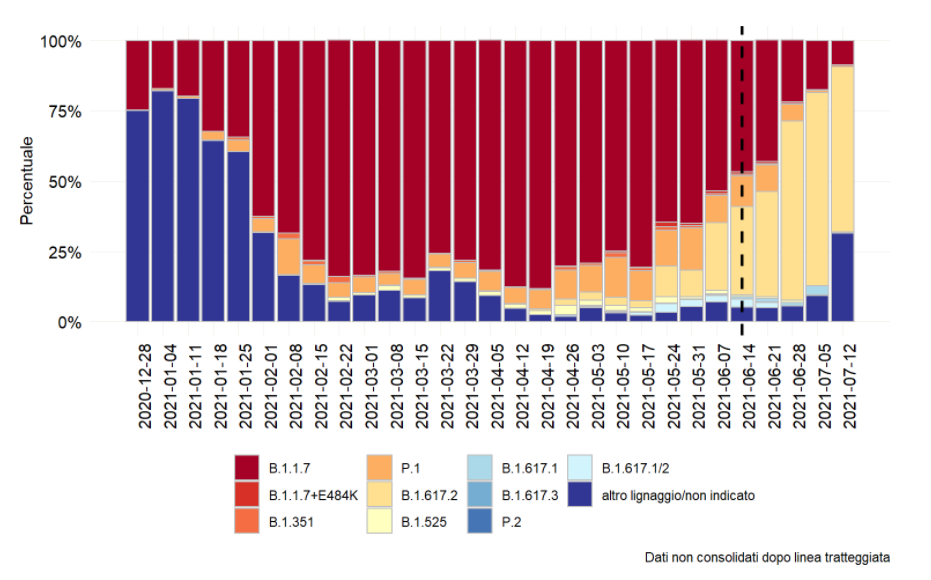 Negli ultimi 45 giorni, per la prima volta, il numero di segnalazioni di casi causati dalla variante delta (lignaggio B.1.617.2) in Italia (n=2279, 46%) ha superato quelli causati dalla variante alfa (lignaggio B.1.1.7).
Distribuzione dei casi di infezione causati da varianti di SARS-CoV-2 di interesse per la sanità pubblica sul territorio nazionale, Italia, 5 giugno 2021 – 19 luglio 2021
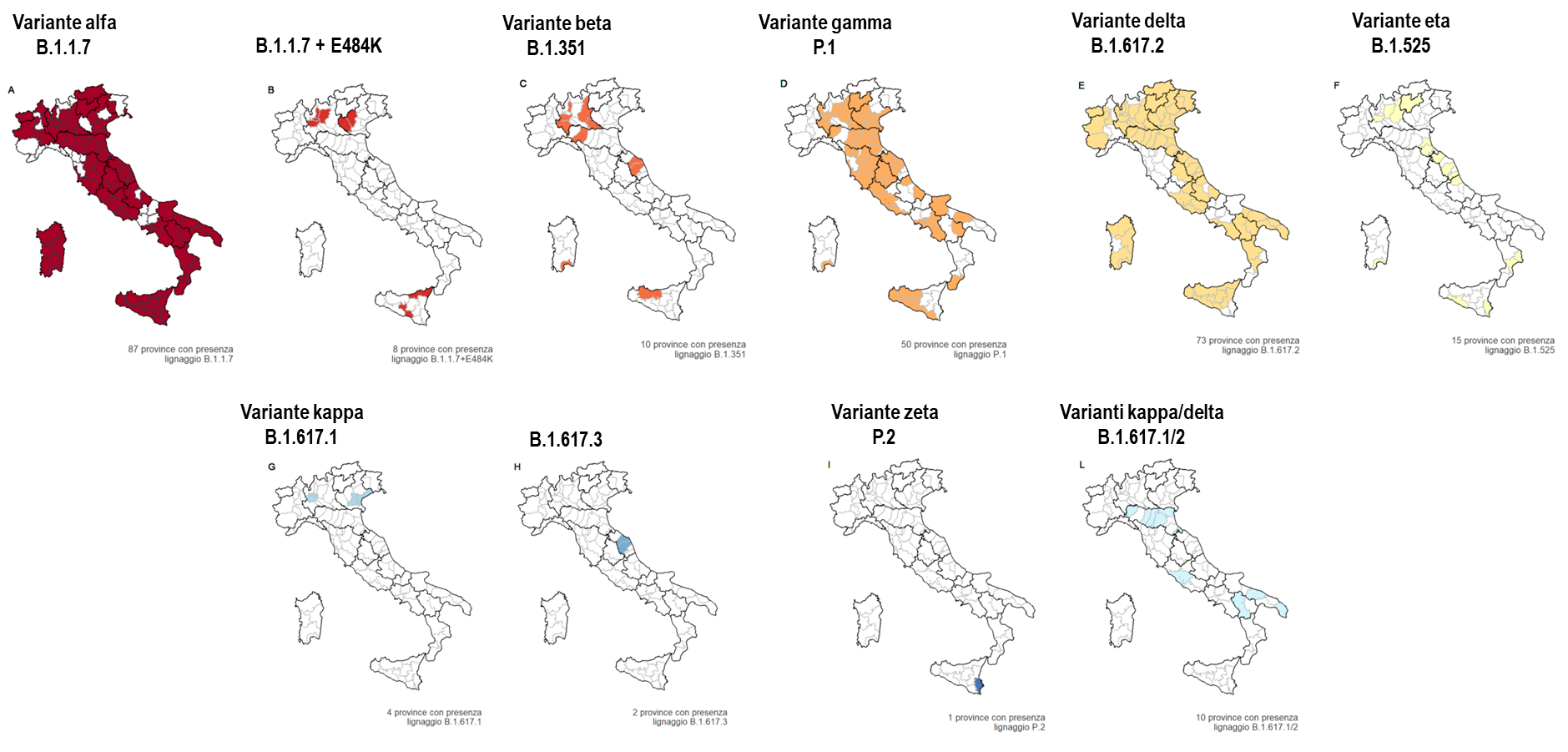 Vaccinazioni somministrate al 21/07/2021 e loro impatto
https://github.com/italia/covid19-opendata-vaccini
Numero di prime e seconde dosi di vaccino somministrate giornalmente dal 27/12/2020 al 21/07/2021
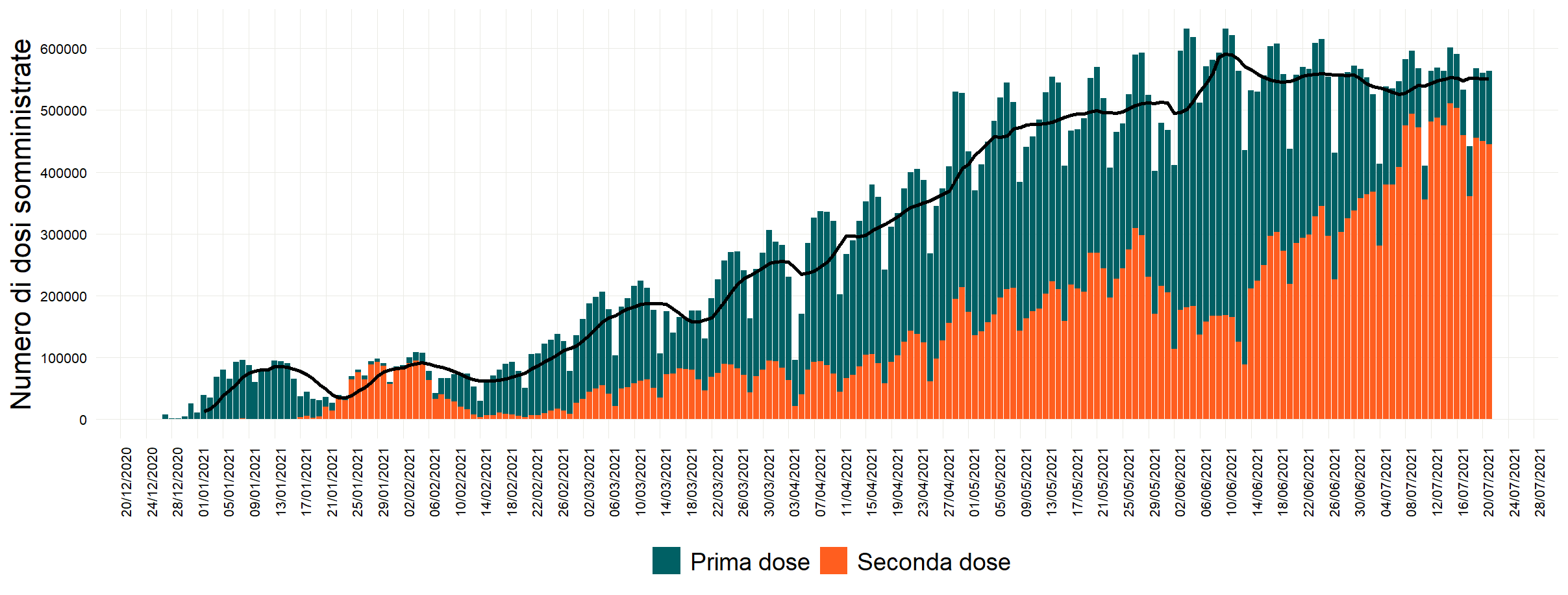 Data di ultimo aggiornamento: 21 luglio 2021
Percentuale copertura vaccinale per classe d’età
12+ vaccinati con ciclo completo: 54,7%
12+ vaccinati con almeno una dose: 68,6%
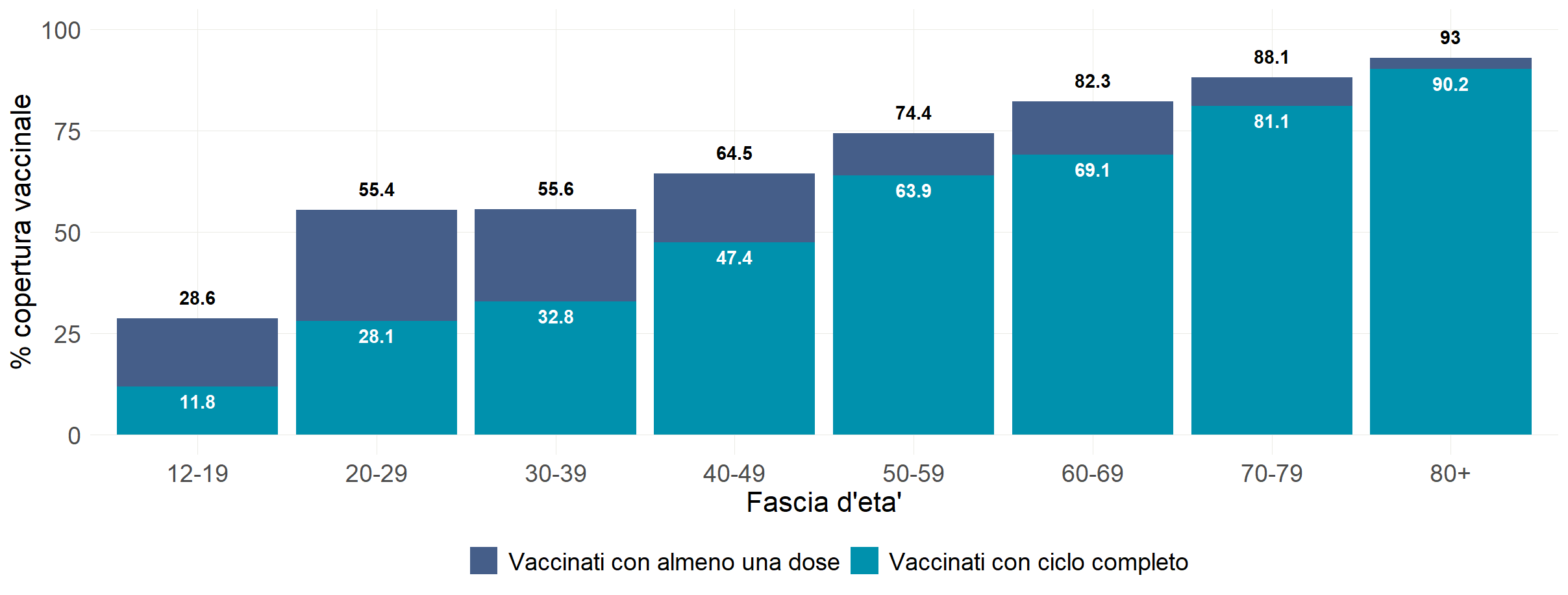 24.2
35.9
54.5
57.5
74.0
89.4
20.6
7.3
Data di ultimo aggiornamento: 22 luglio 2021
Efficacia vaccinale nella popolazione Italiana sopra 12 anni nei casi di covid-19 diagnosticati 
nel periodo 4 aprile – 18 luglio 2021.
Efficacia vaccinale nei casi diagnosticati, ospedalizzati, ricoverati in terapia intensiva e deceduti per stato vaccinale e classe d’età
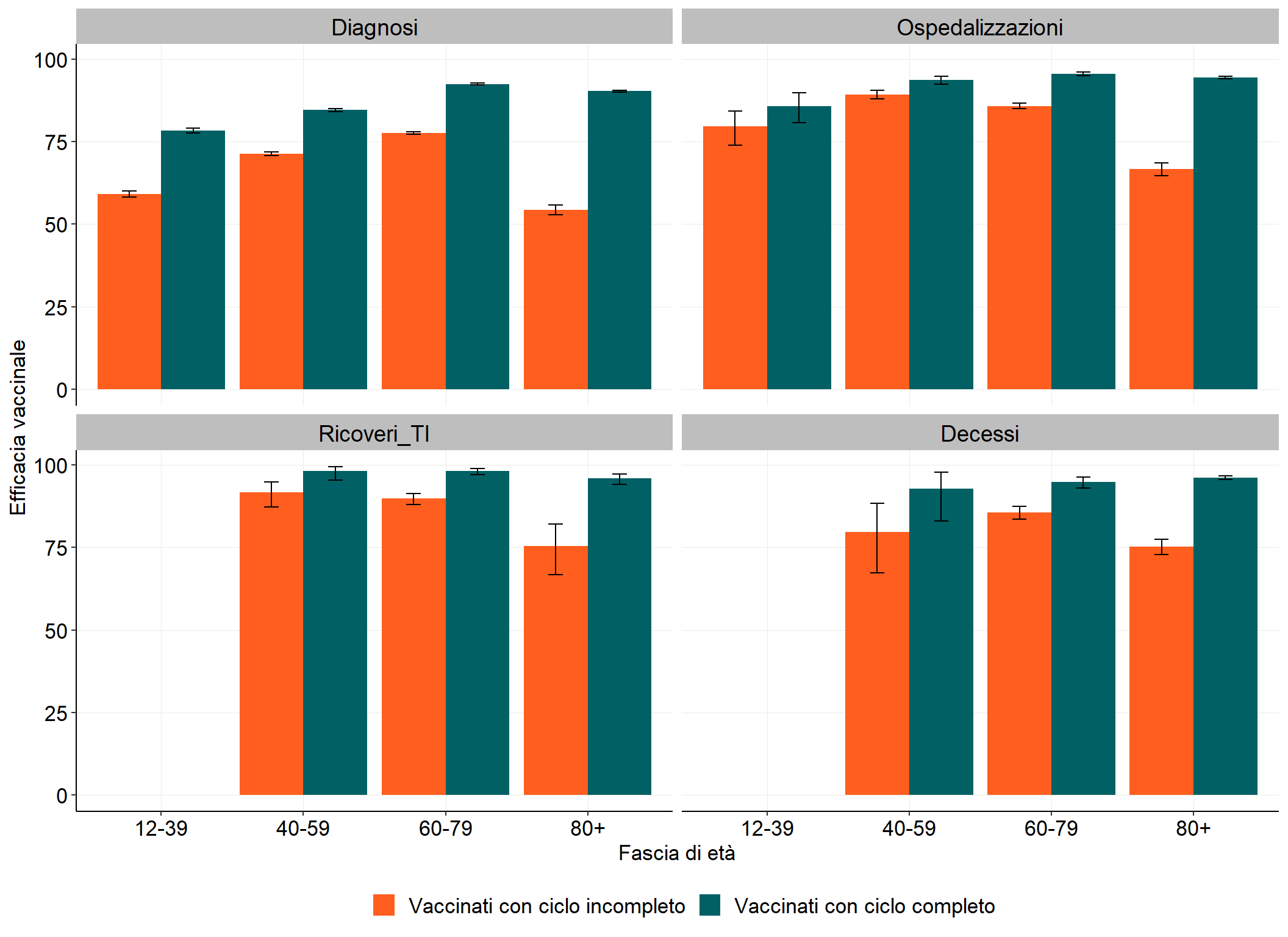 Per la fascia 12-39 dato di efficacia vaccinale non disponibile per ricoveri in terapia intensiva e decessi. Il basso numero di eventi rende la estima poco attendibile.
PERIODO 4 APRILE – 18 LUGLIO 2021
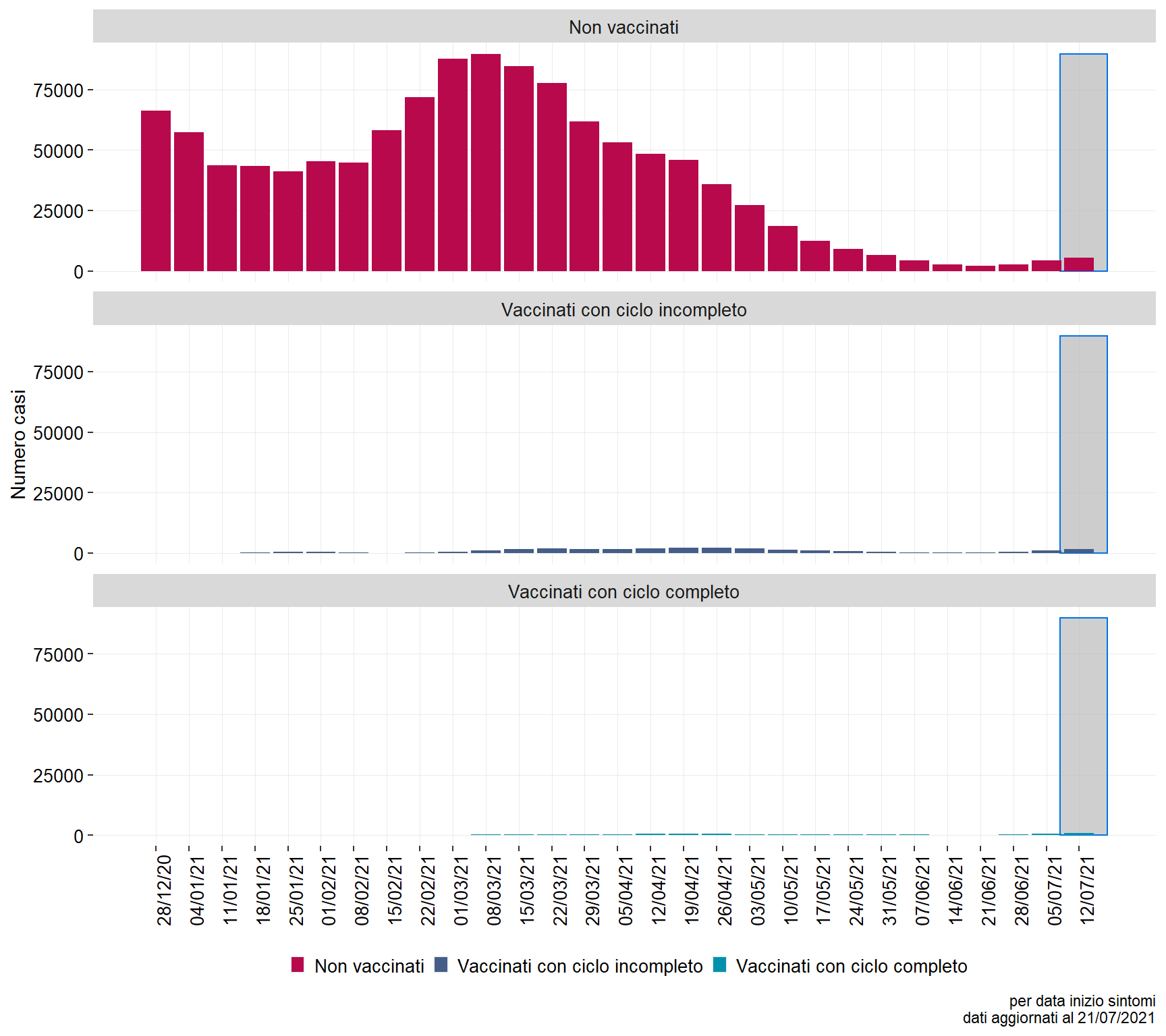 Numero di casi per status vaccinale

21 dicembre 2020 – luglio 12/07/2021
Analisi del rischio e scenario per Regione/PA



12 – 18 luglio 2021 (21 luglio 2021), 
analisi dell’occupazione dei PL attivi aggiornata al 20 luglio 2021

Fonte: Cabina di Regia
Analisi del rischio e scenario per Regione/PA
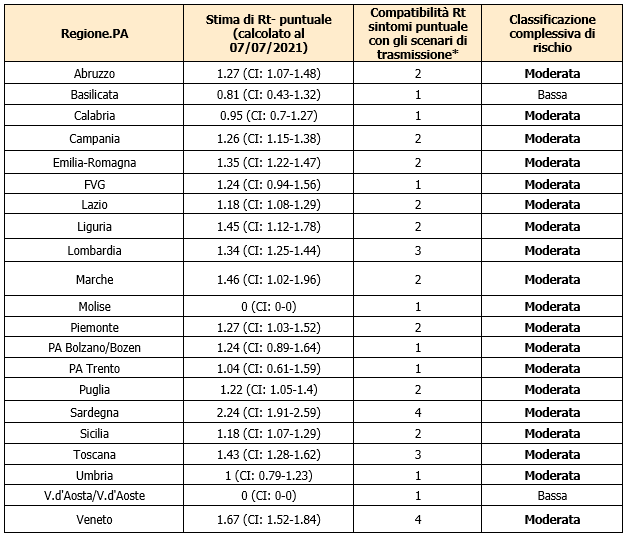 Headline della Cabina di Regia (23 luglio 2021)
Raddoppia l’incidenza settimanale a livello nazionale con evidenza di forte aumento dei casi diagnosticati in quasi tutte le Regioni/PPAA.
 
Aumenta in maniera molto significativa la trasmissione dell’infezione da virus SARS-CoV-2 nel Paese con quasi tutte le Regioni/PPAA classificate a rischio epidemico moderato.
 
L’attuale impatto della malattia COVID-19 sui servizi ospedalieri presenta tassi di occupazione e numero di ricoverati in area medica e terapia intensiva sostanzialmente stabili. La trasmissibilità anche sui casi ospedalizzati è sopra la soglia epidemica.
Headline della Cabina di Regia (23 luglio 2021)
La circolazione della variante delta è in aumento in Italia ed è ormai prevalente. Questa variante sta portando ad un aumento dei casi in altri paesi con alta copertura vaccinale, pertanto è opportuno realizzare un capillare tracciamento e sequenziamento dei casi.
 
Raggiungere una elevata copertura vaccinale ed il completamento dei cicli di vaccinazione è necessario per limitare in tempi brevi la circolazione del virus sostenuta da varianti emergenti con maggior trasmissibilità.
 
Sulla base dei dati e delle previsioni ECDC, della presenza di focolai causati dalla variante virale delta in Italia e delle attuali coperture vaccinali, è opportuno mantenere elevata l’attenzione, così come applicare e rispettare le misure necessarie per evitare un aumento della circolazione virale.